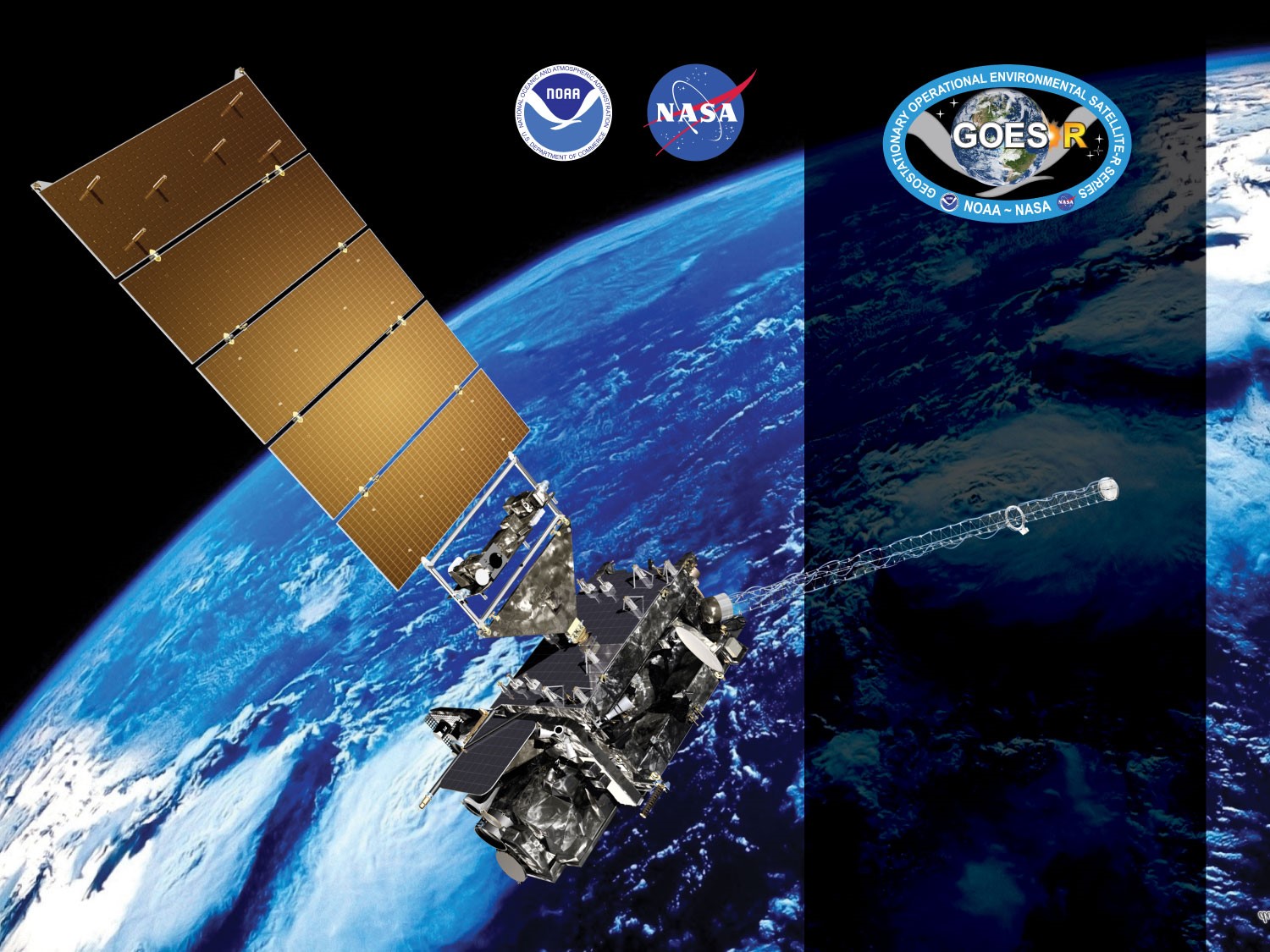 GOES-16 ABI L2+ Rainfall Rate / QPEProvisional PS-PVR
March 30, 2018
GOES-R AWG
Bob Kuligowski*, Yaping Li+, 
NOAA/NESDIS/STAR* 
IMSG Inc. +
1
Outline
Review of Beta Maturity
Product Quality Evaluation
General approach 
Major Issues Remaining
Provisional Maturity Assessment
Path to Full Validation Maturity
Issues and status
Risks
Summary and Recommendations
2
GOES-16 Rainfall Rate / QPE L2 Product Provisional PS-PVR
Review of Beta Maturity
3
Product Overview
The GOES-R ABI Rainfall Rate / QPE uses single-image data from five different spectral bands to retrieve estimates of instantaneous rainfall rate at the full IR pixel scale for the entire full disk.  These five bands are transformed into 16 predictors, 8 of which are nonlinear transformations of the first 8:
Separate pairs of predictors from this set are used for rain / no rain discrimination (linear only) and rain rate retrieval (both).
NOTE: This product has no precedents; i.e., it uses only L1b radiances as input.
4
Product Overview
Separate rain / no rain and rain rate retrieval equations were calibrated against microwave rain rates (CPC MWCOMB).  The algorithm was designed to allow real-time updating of the calibration coefficients, but the operational code has a fixed set.
Separate calibration equations were developed for each 30° latitude band and each of 3 different cloud types:
Type 1 (“water cloud”): T7.34<T11.2 and T8.5-T11.2<-0.3
Type 2 (“ice cloud”): T7.34<T11.2 and T8.5-T11.2≥-0.3
Type 3 (“cold-top convective cloud”): T7.34≥T11.2
The resulting rain rates are then adjusted to match the distribution of the calibration MW rain rates using LUTs based on PDF matching of the initial output rain rates with MWCOMB.
5
Product Overview: Specifications
6
Review: Time-Line/Context
19 Nov 2016  GOES-R Launch
29 Nov 2016  GEO orbit attained (became GOES-16)
03 Jan 2017   ABI aperture door open/1st light for visible/near-infrared channels
Mid Jan 2017: AWG established access to GS L2 products. Qualitative RRQPE L2 product validation begins.  
1 March 2018: L1b is Beta validated; quantitative RRQPE L2 product validation begins.  
16 May 2017 Conditional PS-PVR Beta
13 September 2017 Full PS-PVR Beta
7
Beta PLPTs Under Review
8
Definitions of Metrics for ABI-FD_QPE03
Accuracy=Absolute difference in average rain rate between satellite and validation data
Precision=68th percentile of absolute difference between satellite and validation data
Additional details:
Stats are computed only for pixels with satellite rain rates of 9.5-10.5 mm/h
Computed over all data between 60⁰S and 60⁰N and for satellite zenith angles ≤70⁰
Each satellite pixel is matched with the GV pixel within 15 km that has the closest value
9
Results of ABI-FD_QPE03
Computed for a total of 3,942,200 pixels (MRMS)  and 40,913 pixels (DPR) with corresponding satellite rain rates of 9.5-10.5 mm/h for 1 March - 2 May 2017.  For DPR, only pixels with latitude ≤ 60° and satellite zenith angle ≤70 ° were considered as per stated requirements.
FAILED
10
Performance Issue Identified
False rain in high latitudes during cool season due to WV band differences between SEVIRI and ABI (and limb cooling)
Some evidence of this (due to limb cooling) in  in SEVIRI during v5 algorithm evaluation over Western Europe--did not meet spec when validated against NIMROD radar but met spec comfortably vs. TRMM)
However, magnitude is much greater for GOES-16 than for the original SEVIRI v5 validation  vs. NIMROD—apparent cause is difference in WV passbands between SEVIRI and ABI
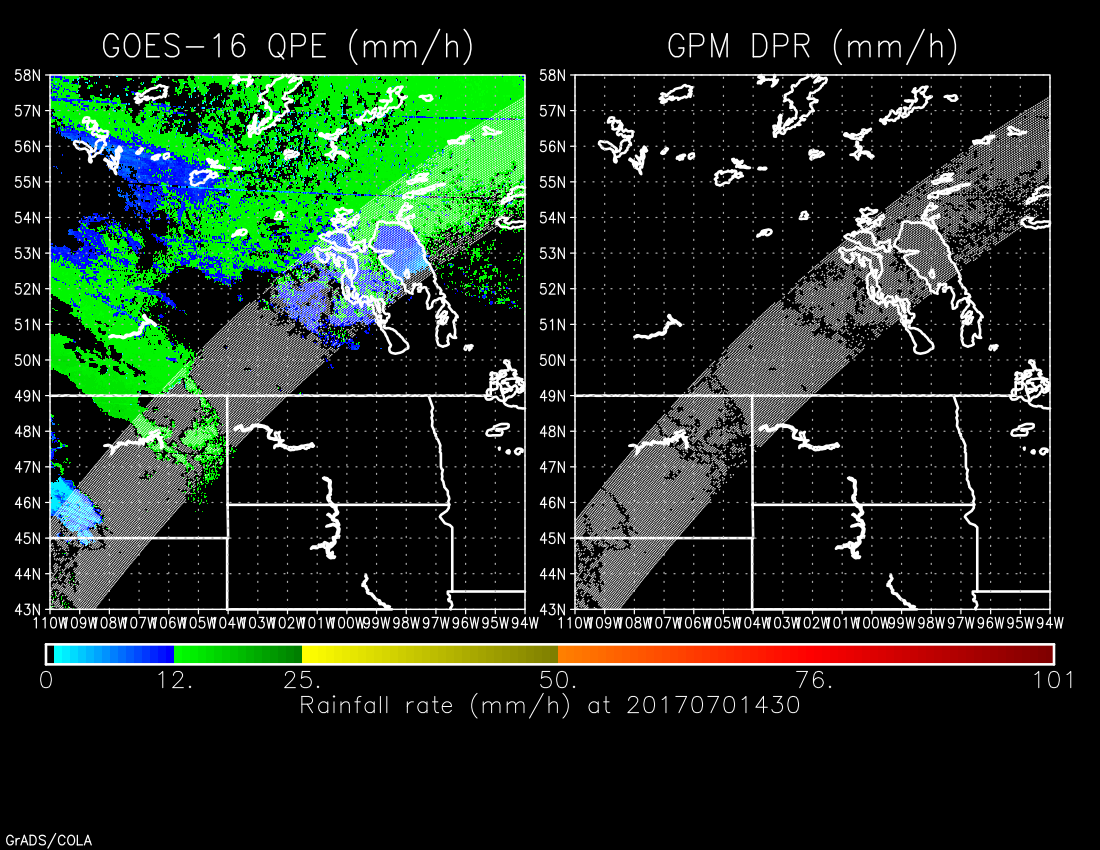 11
Performance Issue Addressed
Developed and tested a new set of calibration coefficients that were based on the GOES-16 ABI WV bands
Largely eliminated high-latitude false rainfall.
Original Coefficients
New Coefficients
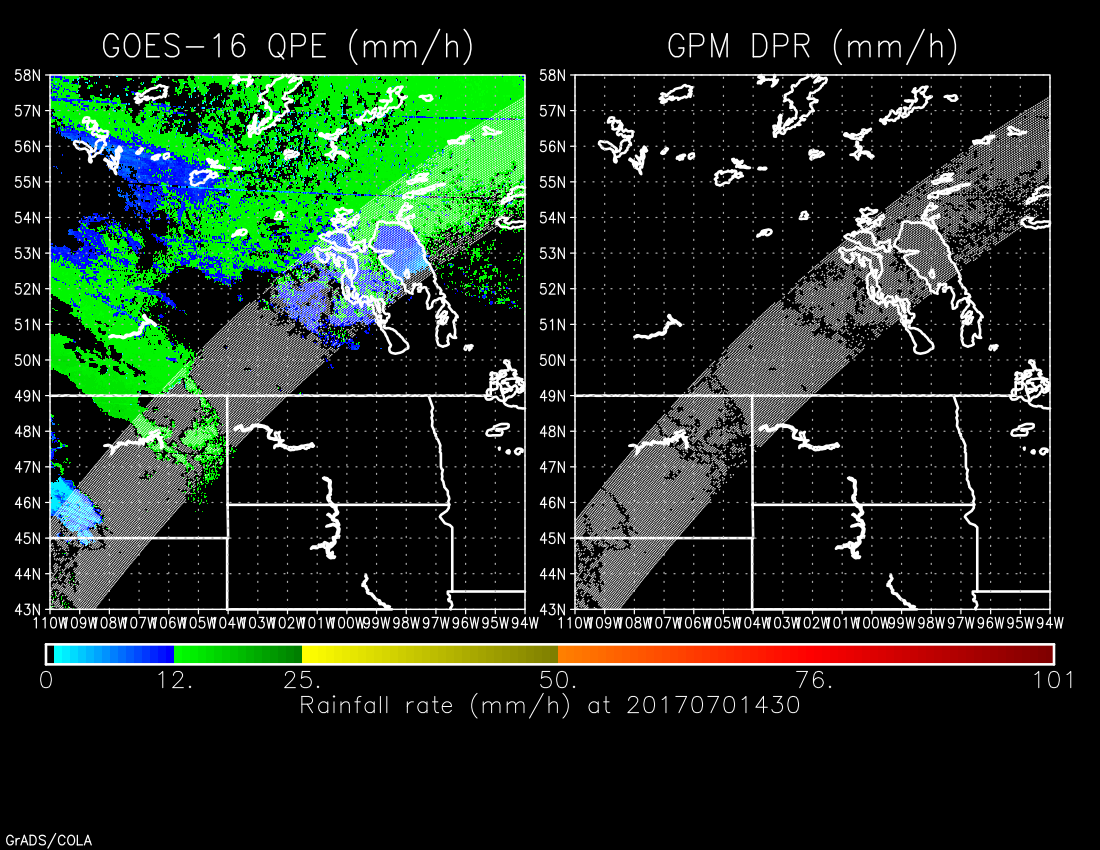 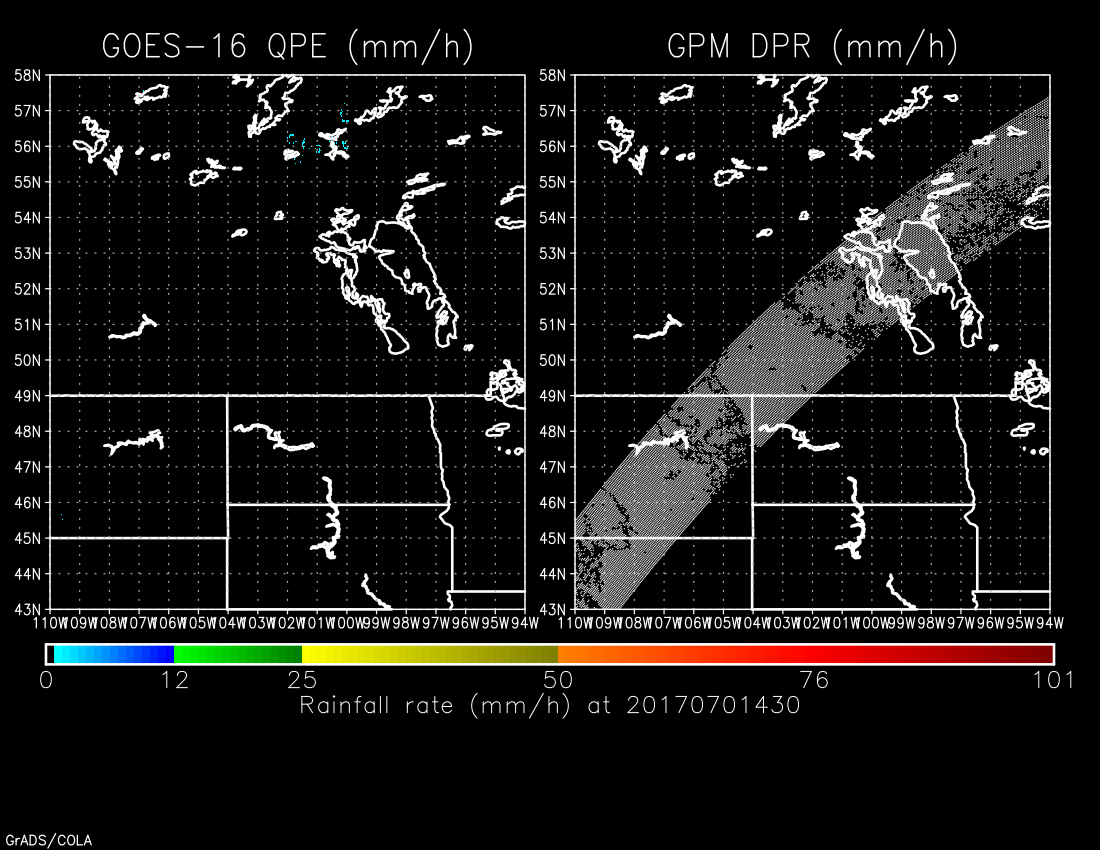 con.V5y.Q3.ctl
12
Validation Results for Updated Coefficients
Original Coefficients
Updated Coefficients
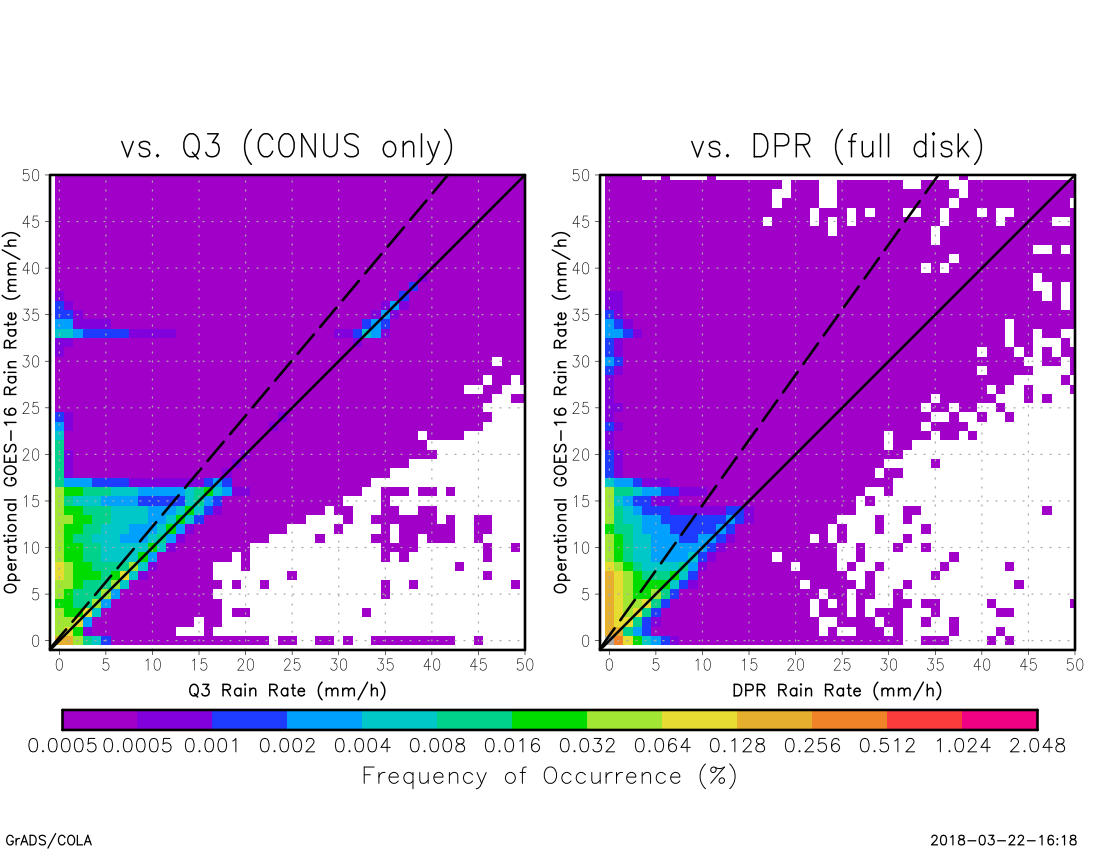 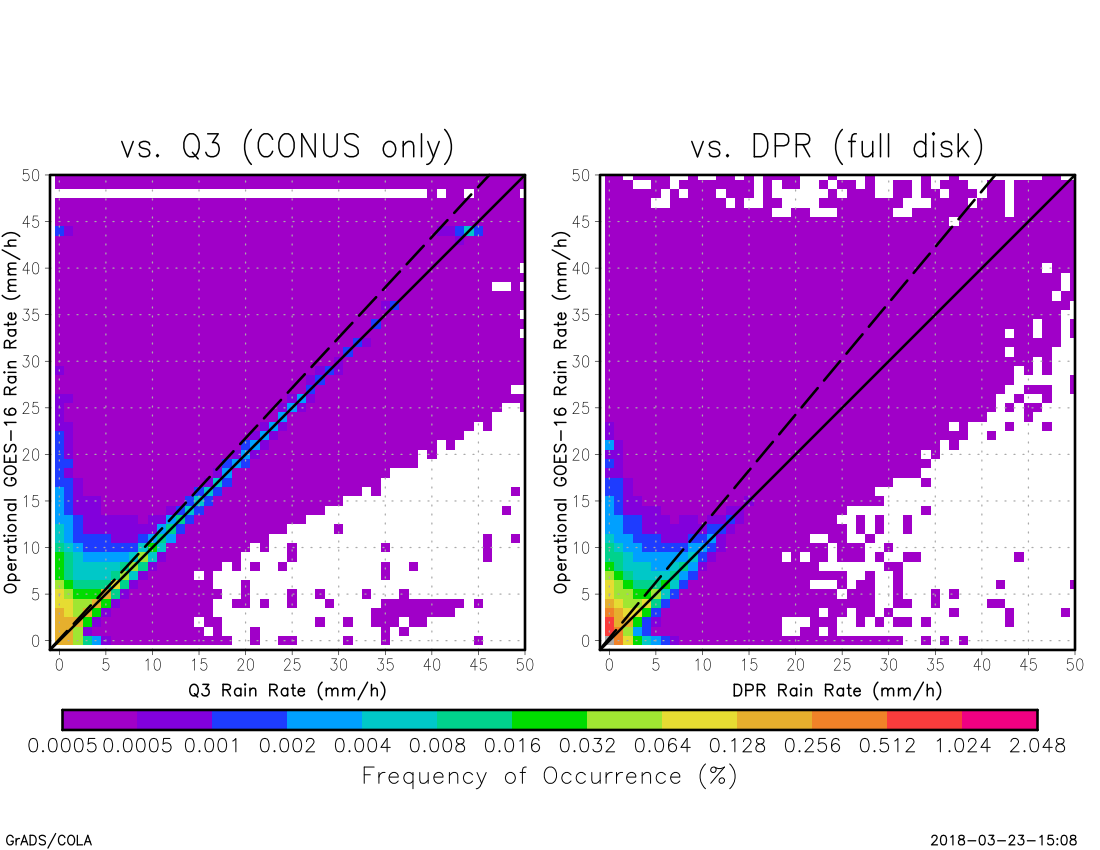 Computed for 1 March – 30 August 2017.
13
Validation Results for Updated Coefficients
Computed for pixels with retrieved rain rates of 9.5-10.5 mm/h for 1 March – 30 August 2017. For DPR, only pixels with latitude ≤ 60° and satellite zenith angle ≤70 ° were considered as per stated requirements.
Passed
14
Validation Results for Updated Coefficients
Accuracy
Precision
Number of Data Points
Original Coefficients
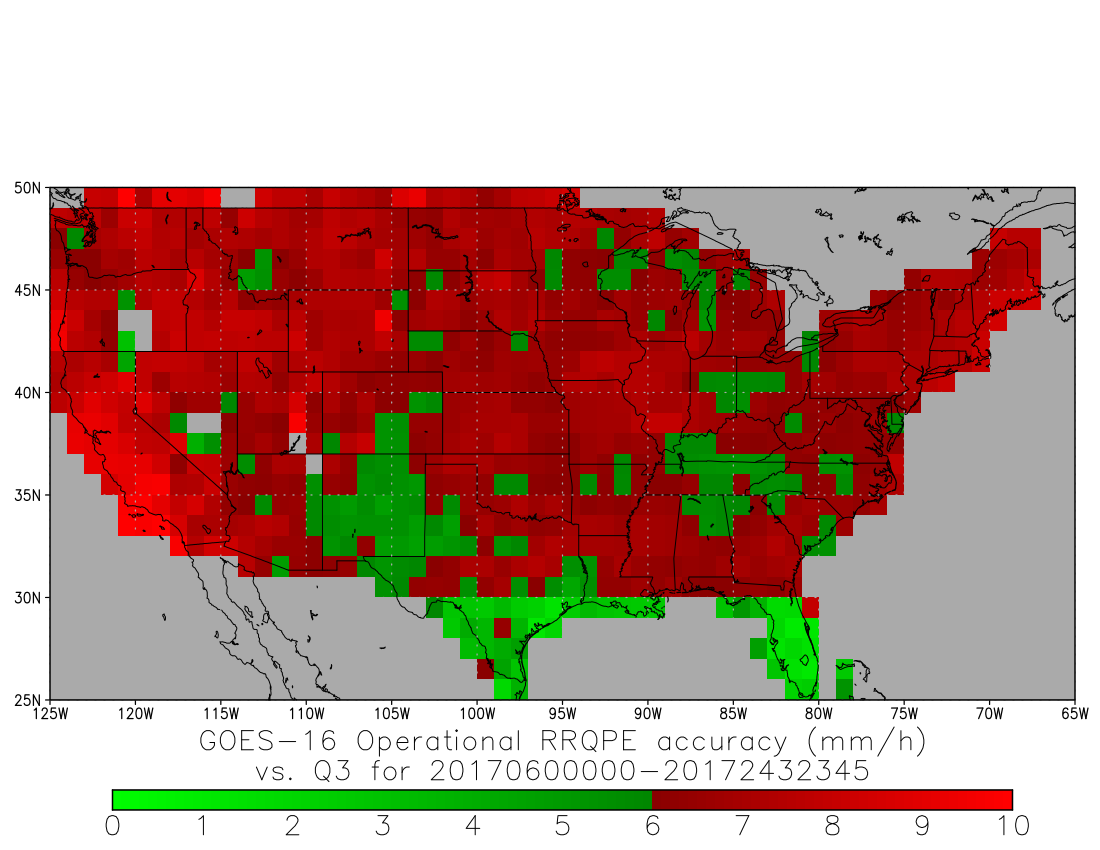 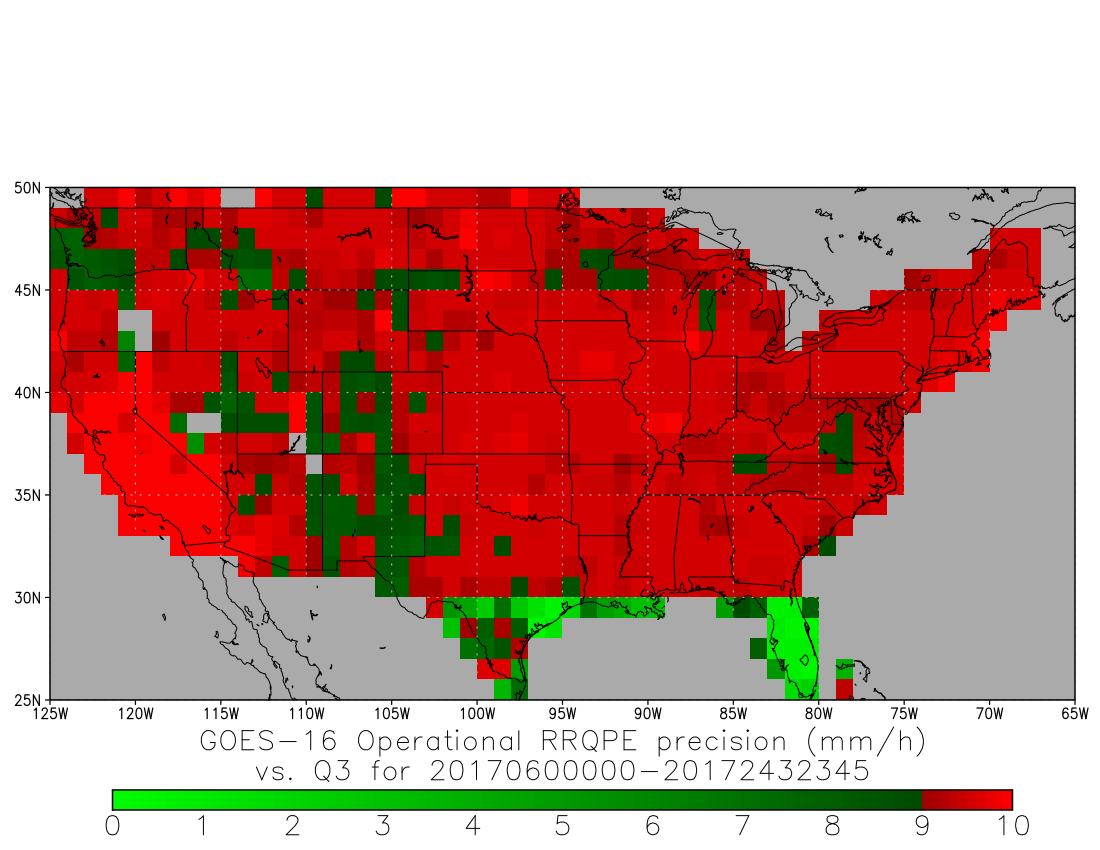 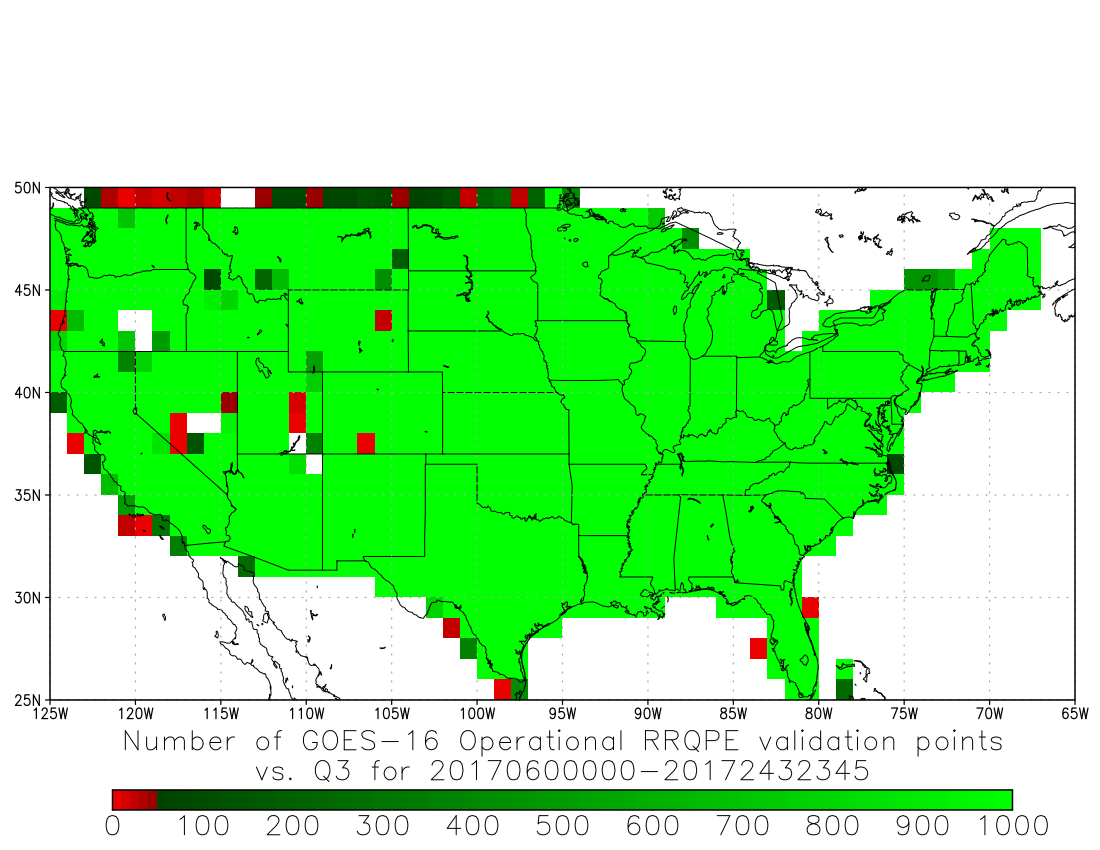 New Coefficients
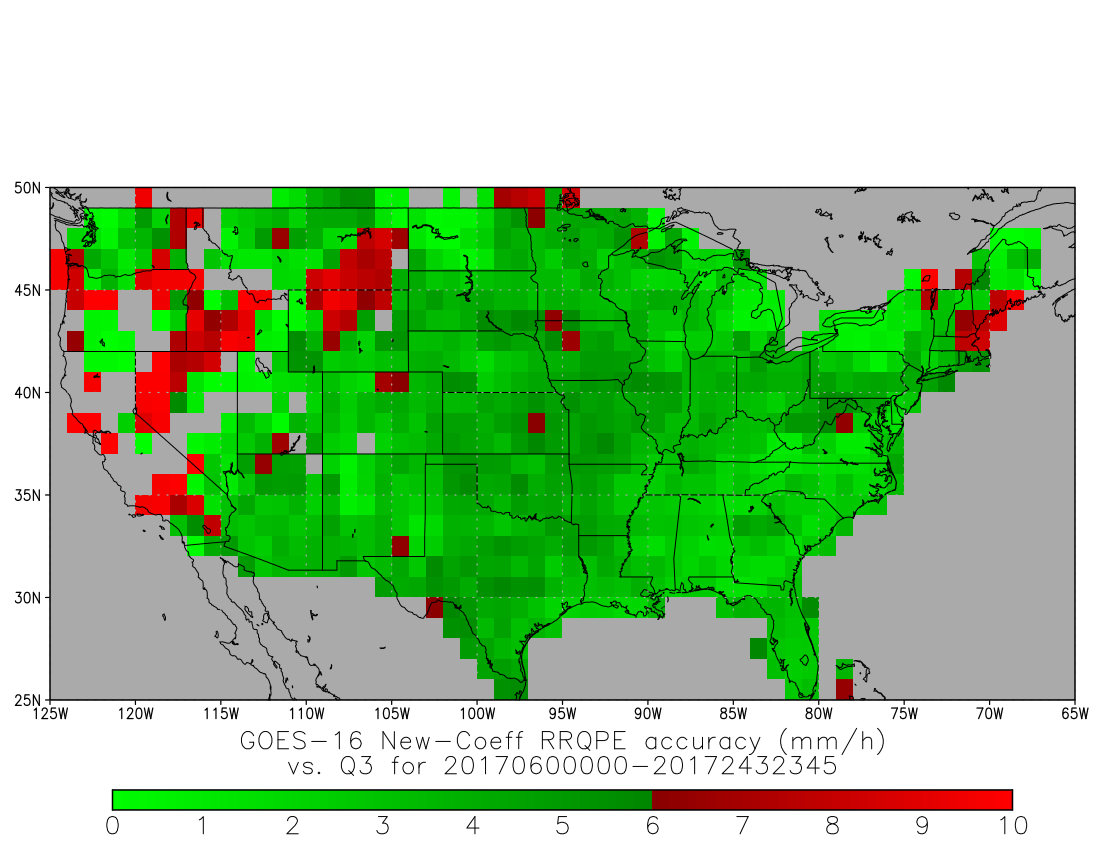 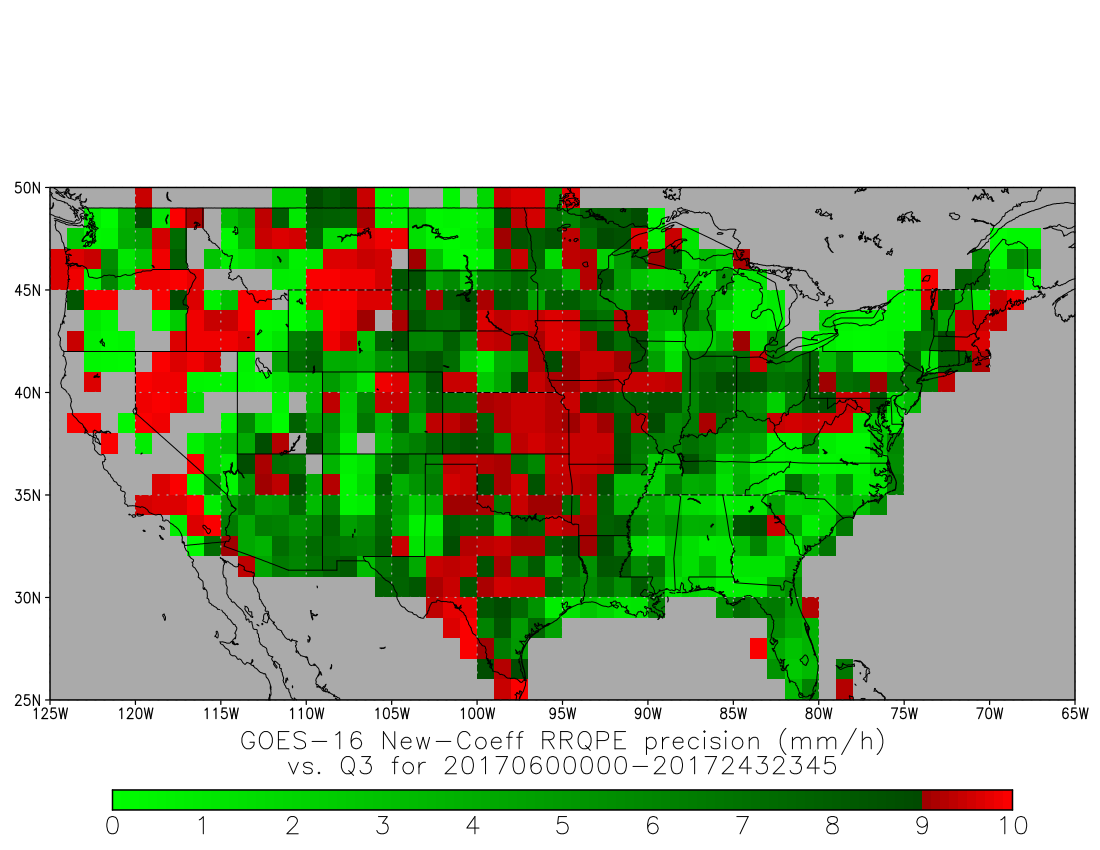 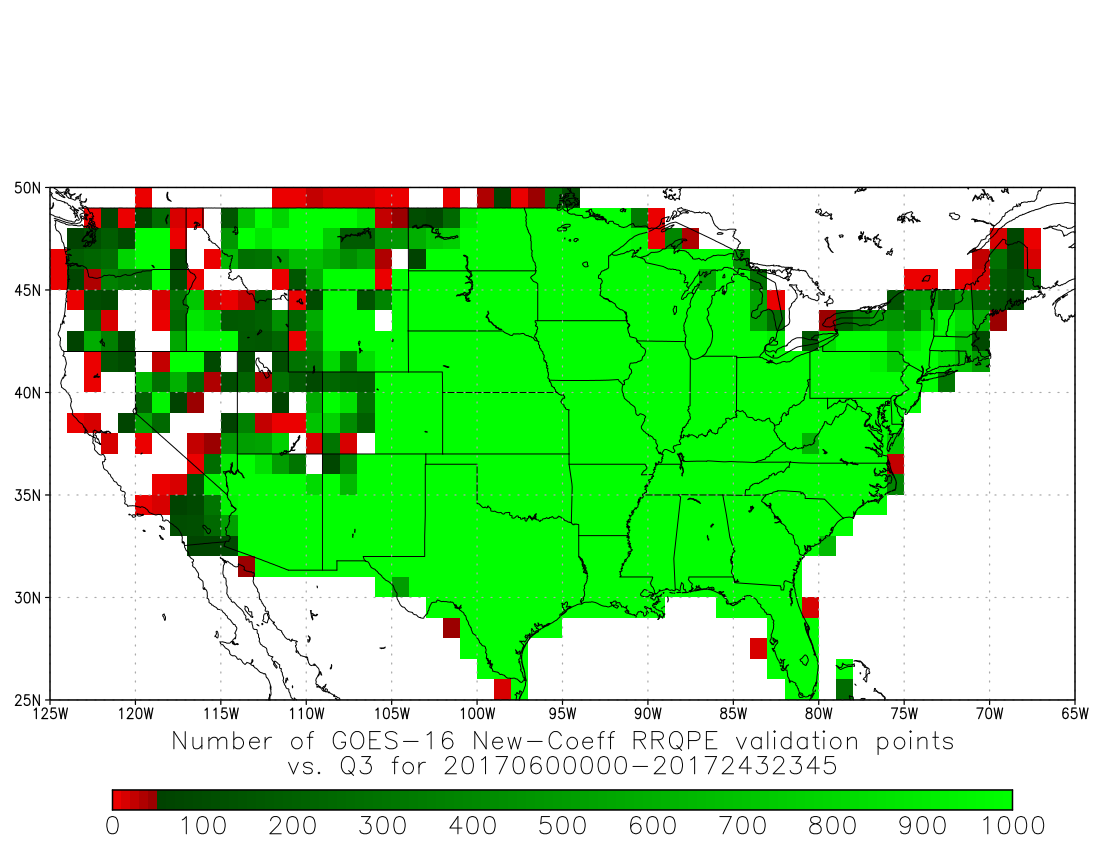 Computed for pixels with retrieved rain rates of 9.5-10.5 mm/h for 1 March – 30 August 2017.
15
Validation Results for Updated Coefficients
Accuracy
Precision
Number of Data Points
Original Coefficients
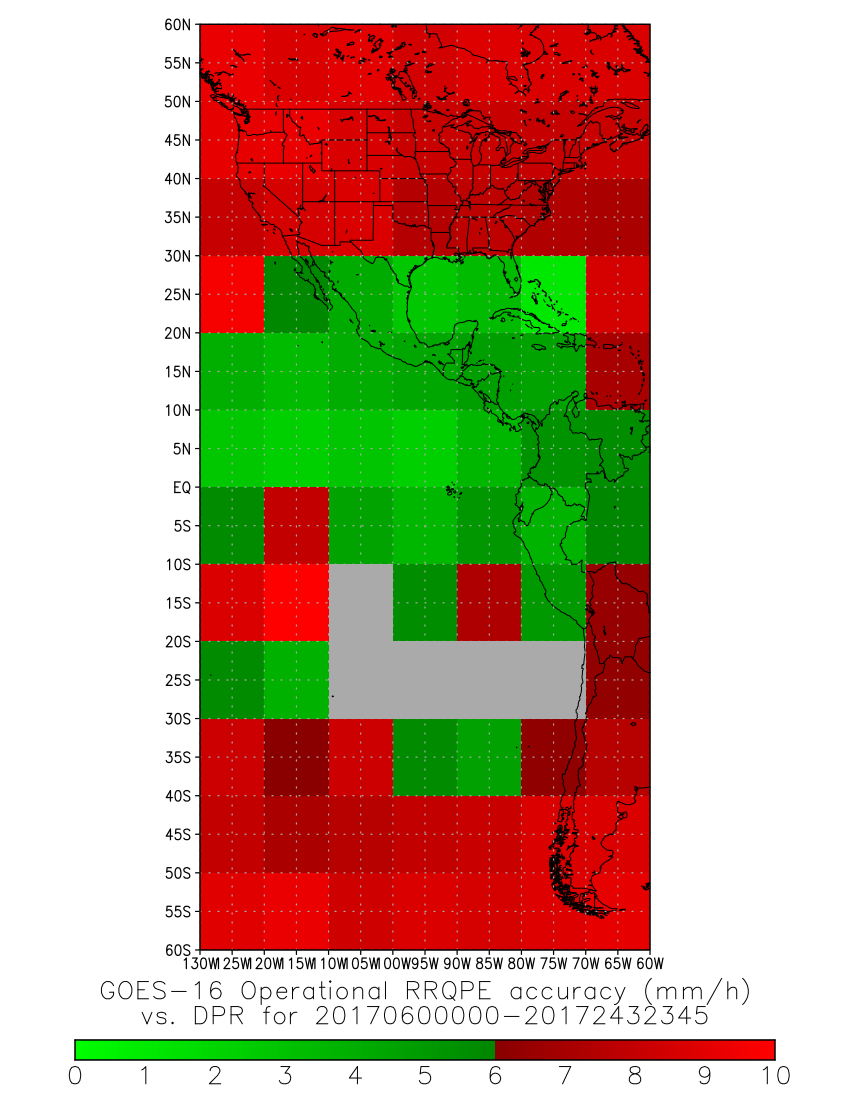 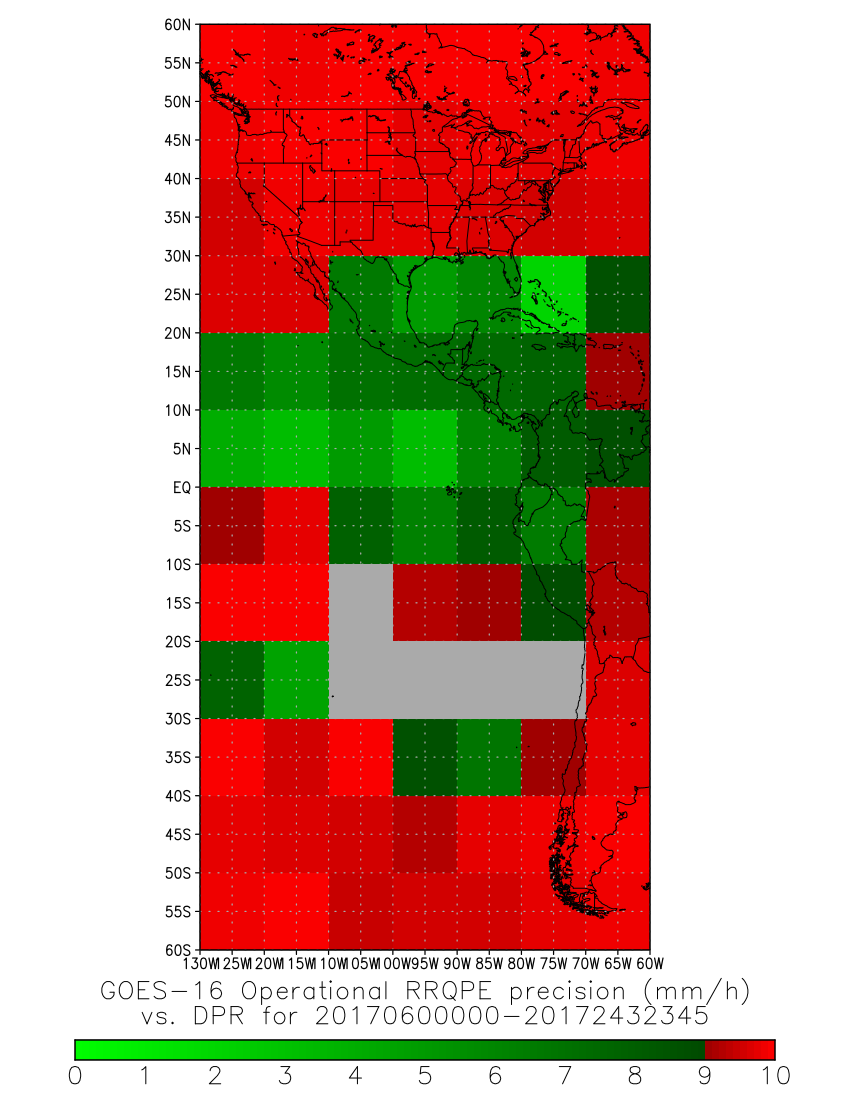 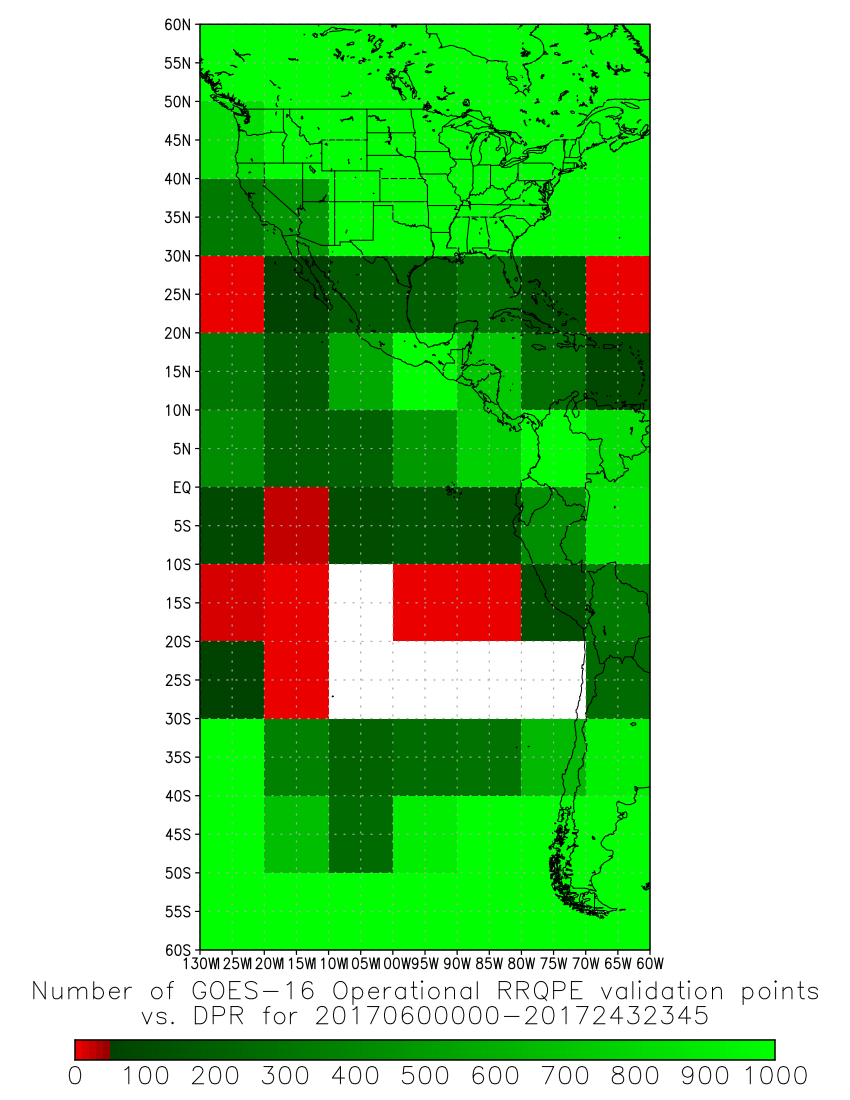 Computed for pixels with retrieved rain rates of 9.5-10.5 mm/h for 1 March – 30 August 2017.
16
Validation Results for Updated Coefficients
Accuracy
Precision
Number of Data Points
New Coefficients
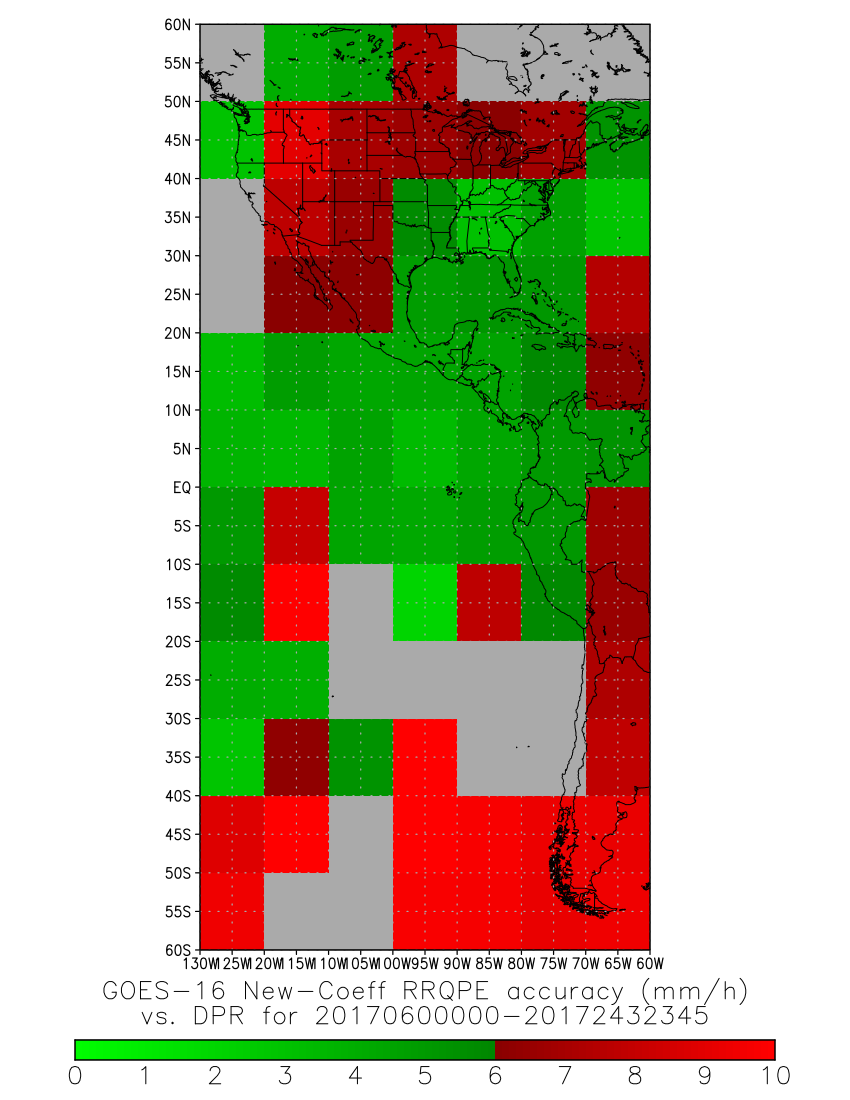 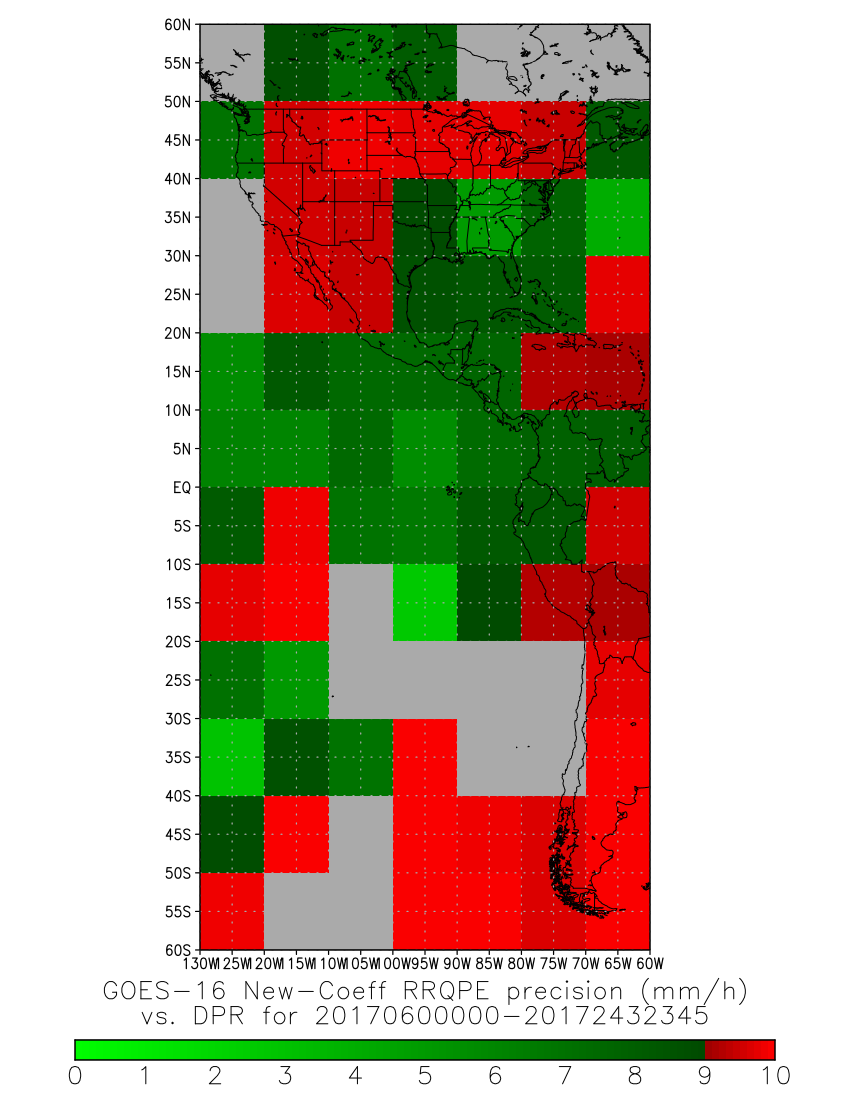 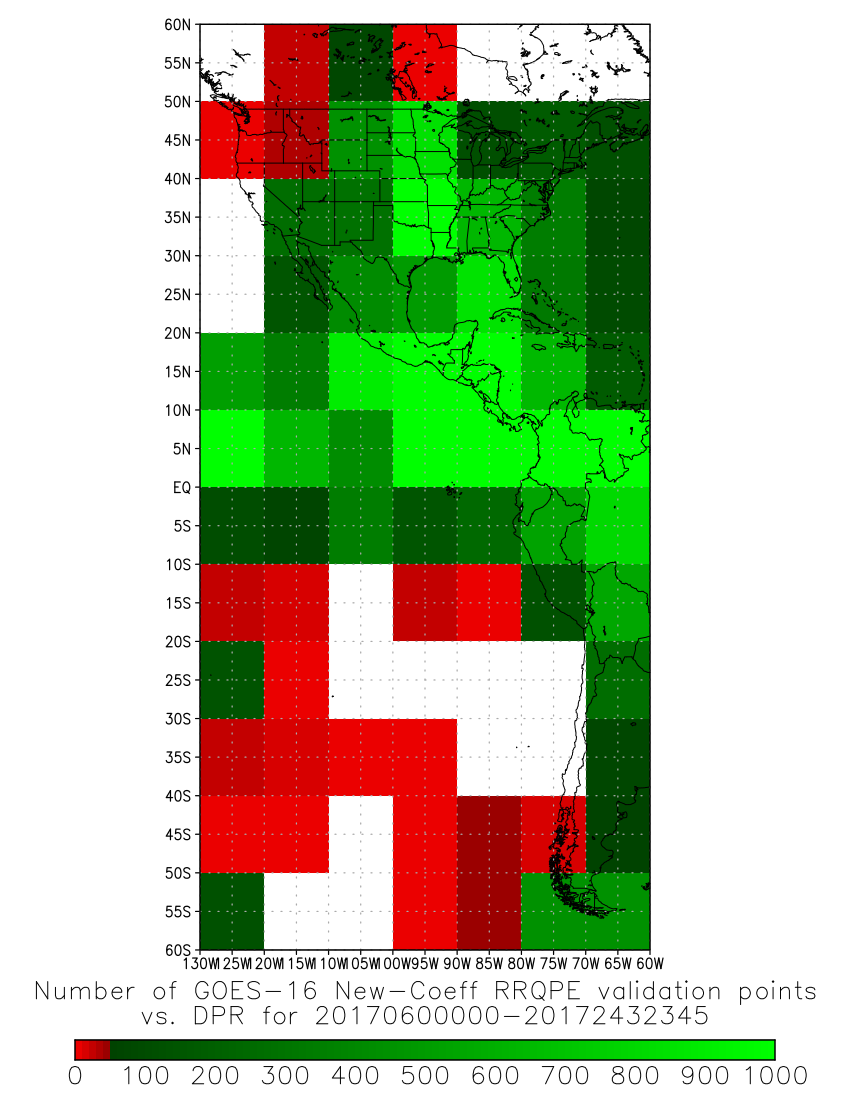 Computed for pixels with retrieved rain rates of 9.5-10.5 mm/h for 1 March – 30 August 2017.
17
Issue Needing Resolution for Full Beta Maturity
16 May 2017 Conditional PS-PVR Beta
13 September 2017 PR05.02 installed
13 September 2017 Full PS-PVR Beta
18
Another Performance Issue
The false rain returned with a vengeance during the severe cold air outbreak in late December
It was discovered that certain channel combinations (T11.2-T7.34 and T8.5-T7.34) that were very skillful for rain-no rain detection (identifying overshooting tops) were also susceptible to mistaking extremely cold air for rainfall (low-level inversions give the same signal)
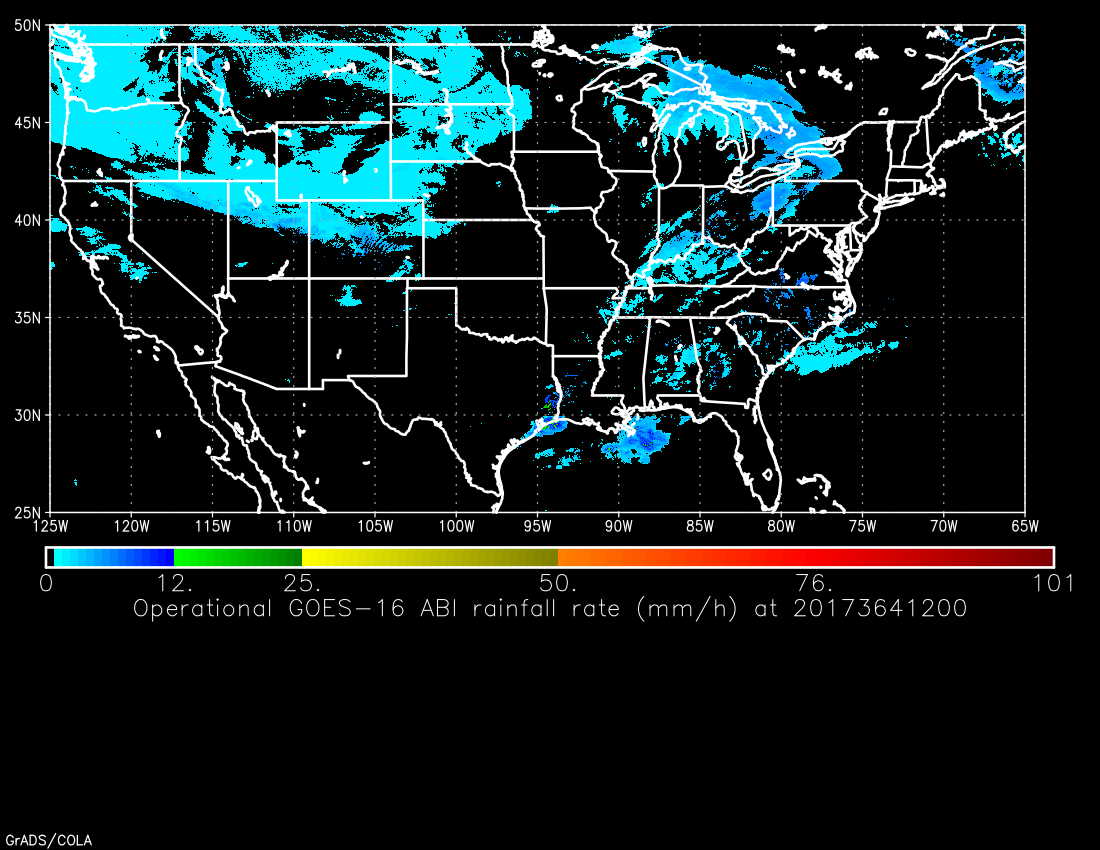 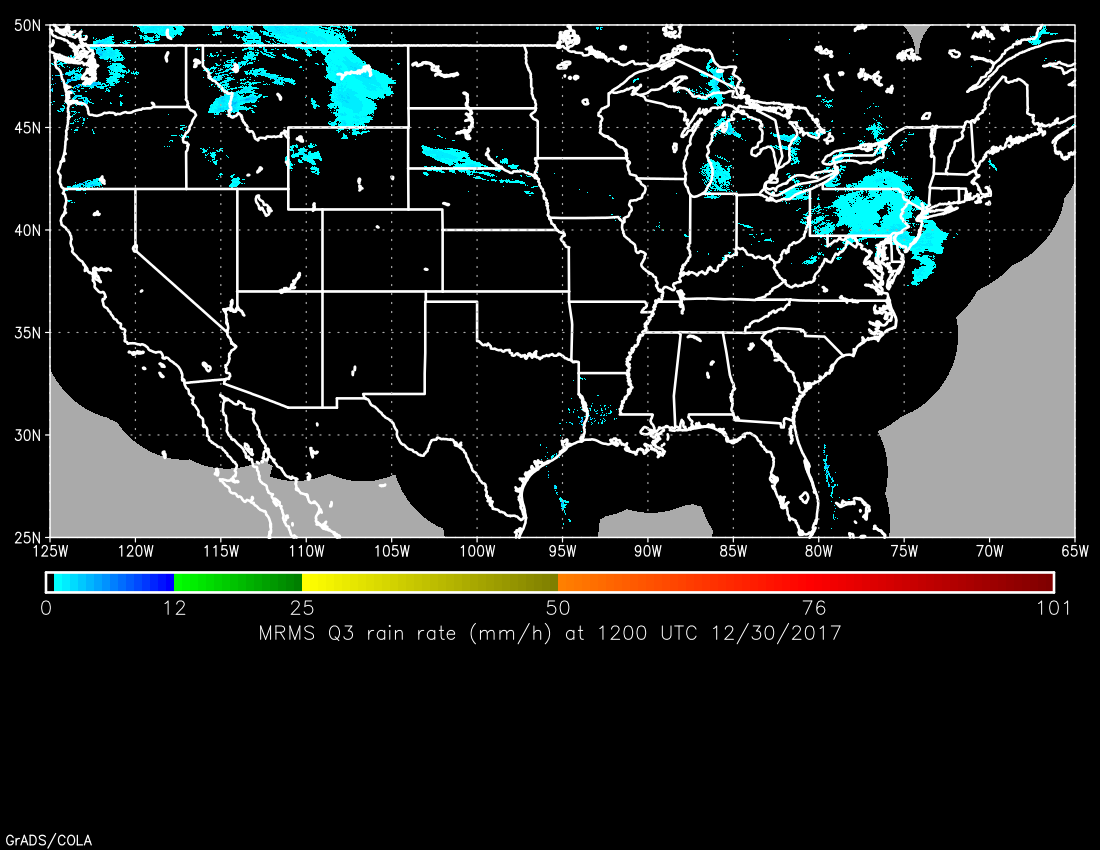 19
Another Performance Issue
The false rain returned with a vengeance during the severe cold air outbreak in late December
Removing these channel combinations from the predictor set resolved the problem
However, it also degraded performance in some other instances since some ability to distinguish overshooting tops from cirrus was lost
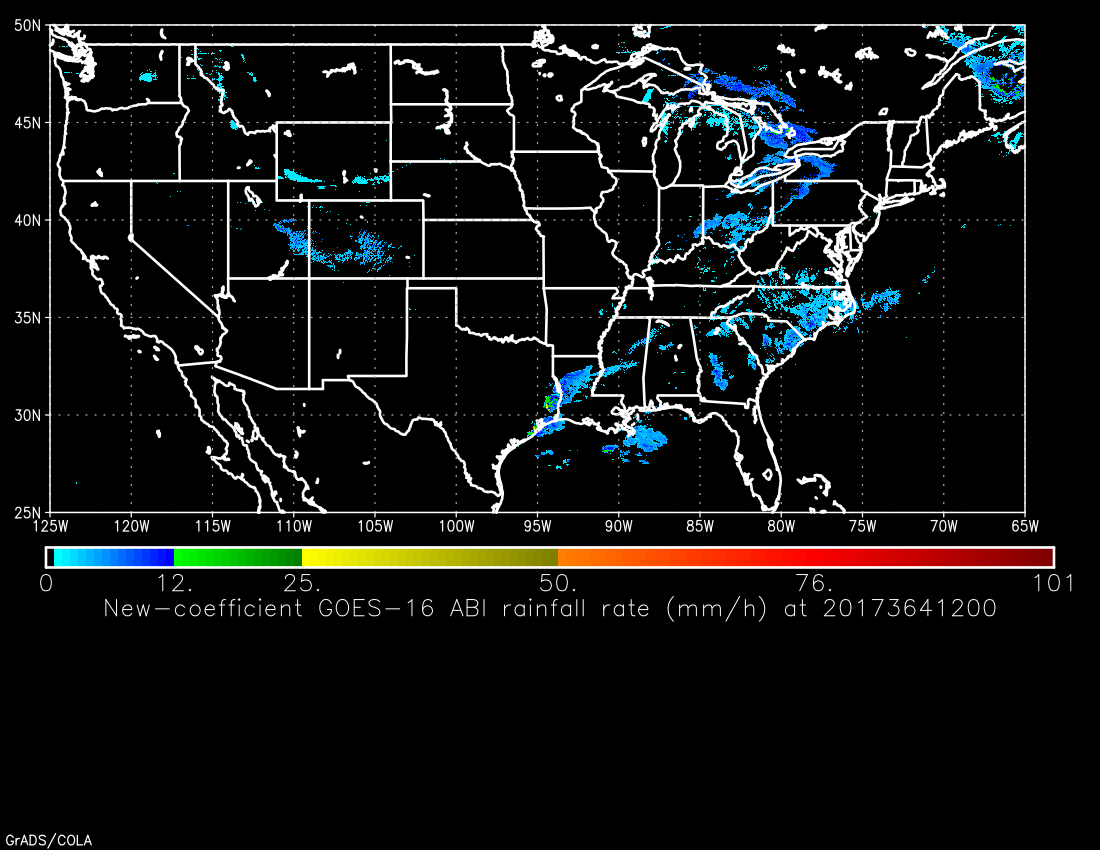 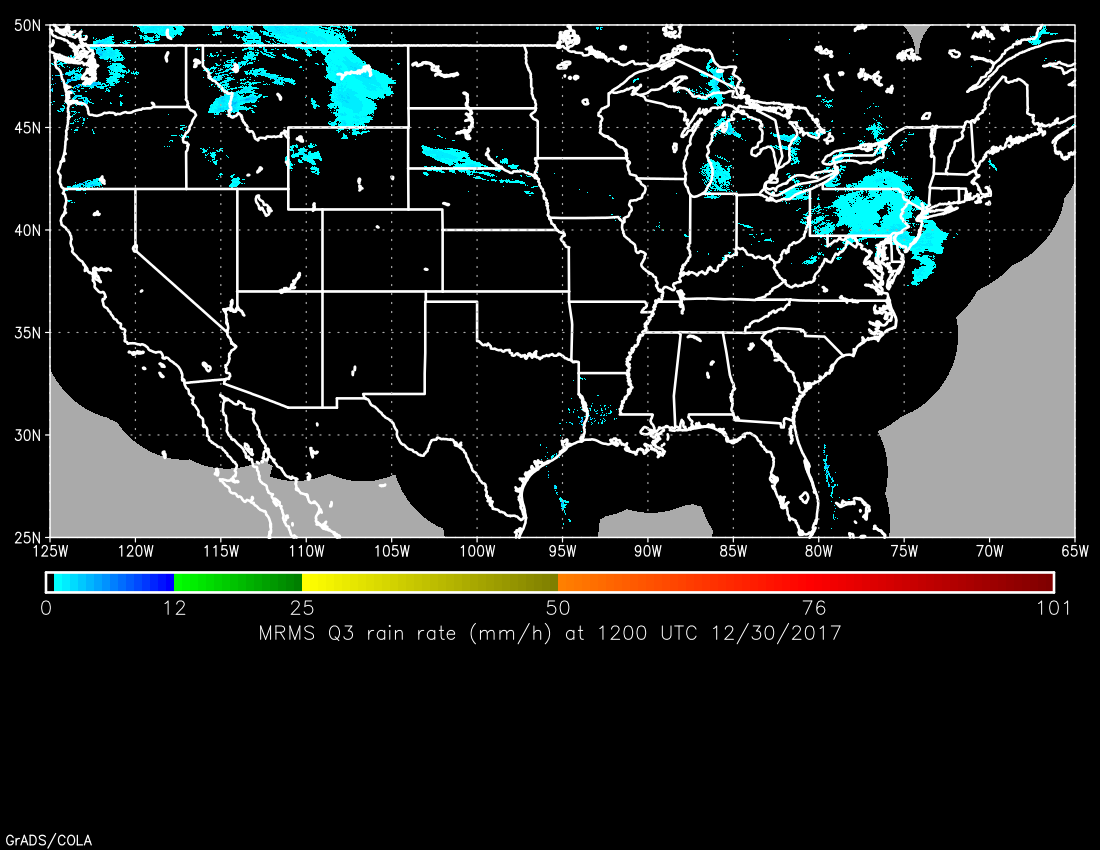 20
Issues Needing Resolution for Provisional Maturity
30 Nov–11 Dec 2017 Spacecraft Drift to East Slot
25 January 2018 PR06.08 installed
30 March 2018 Provisional PS-PVR
21
GOES-16 Rainfall Rate / QPE L2 Product Provisional PS-PVR
Product quality evaluation
22
Provisional PLPT
23
Top Level Evaluation
24
Comparison of GS and STAR Stats
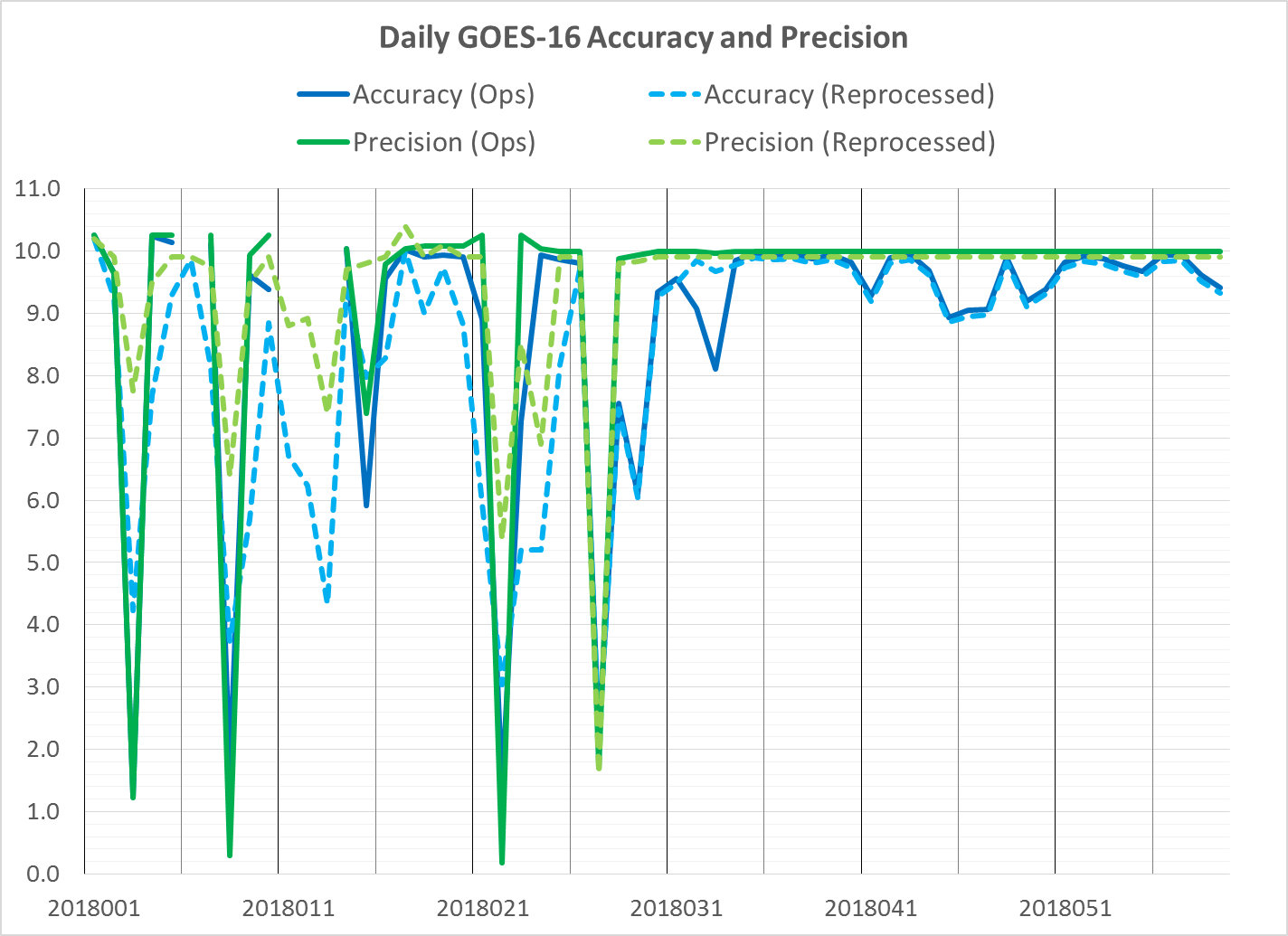 Reprocessed and operational stats converge after OE update on 25 January; differences due mainly to rounding errors.
25
Results of ABI-FD_QPE04
Operational rain rates meet spec over the CONUS vs. Q3 but not over the full disk vs. DPR
Science code rain rates meet spec over the CONUS by a wide margin and meet accuracy spec vs. DPR but not precision--due to performance issues during DJF that are still being investigated
26
1-Year Validation Results
Accuracy
Precision
Number of Data Points
Operational Algorithm (with January 2018 coefficients)
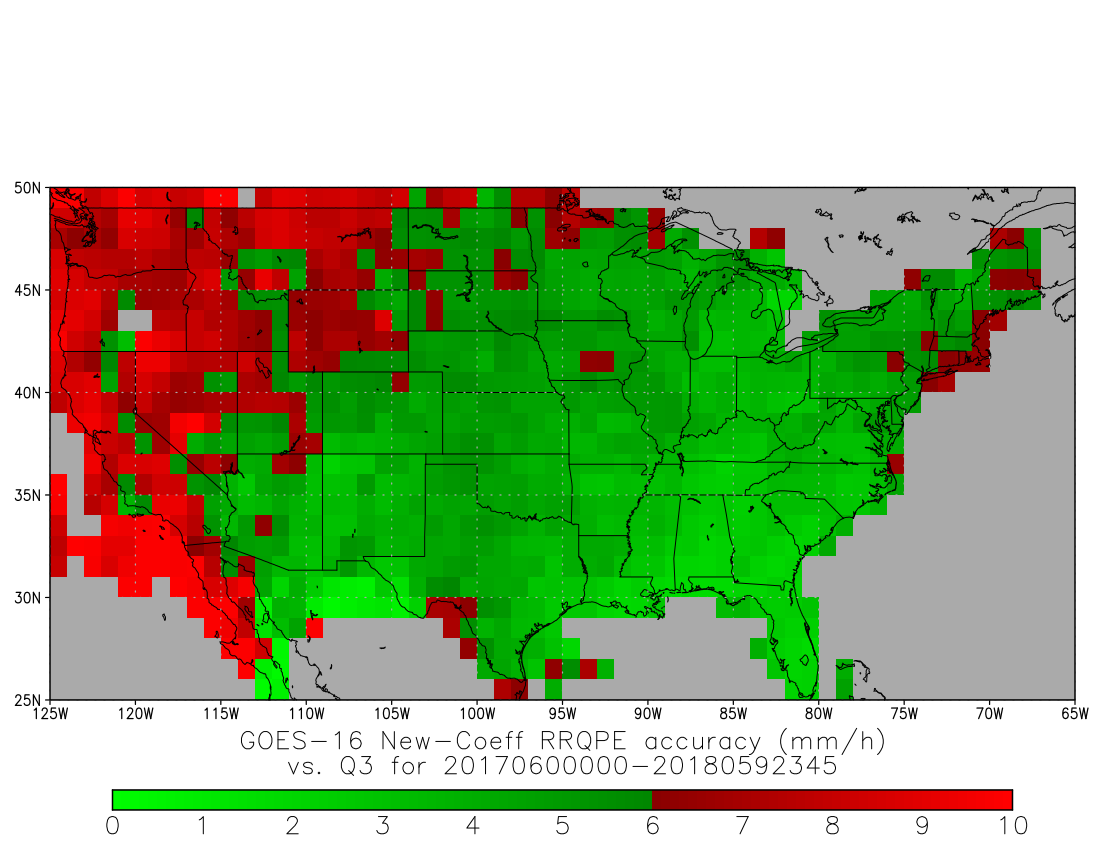 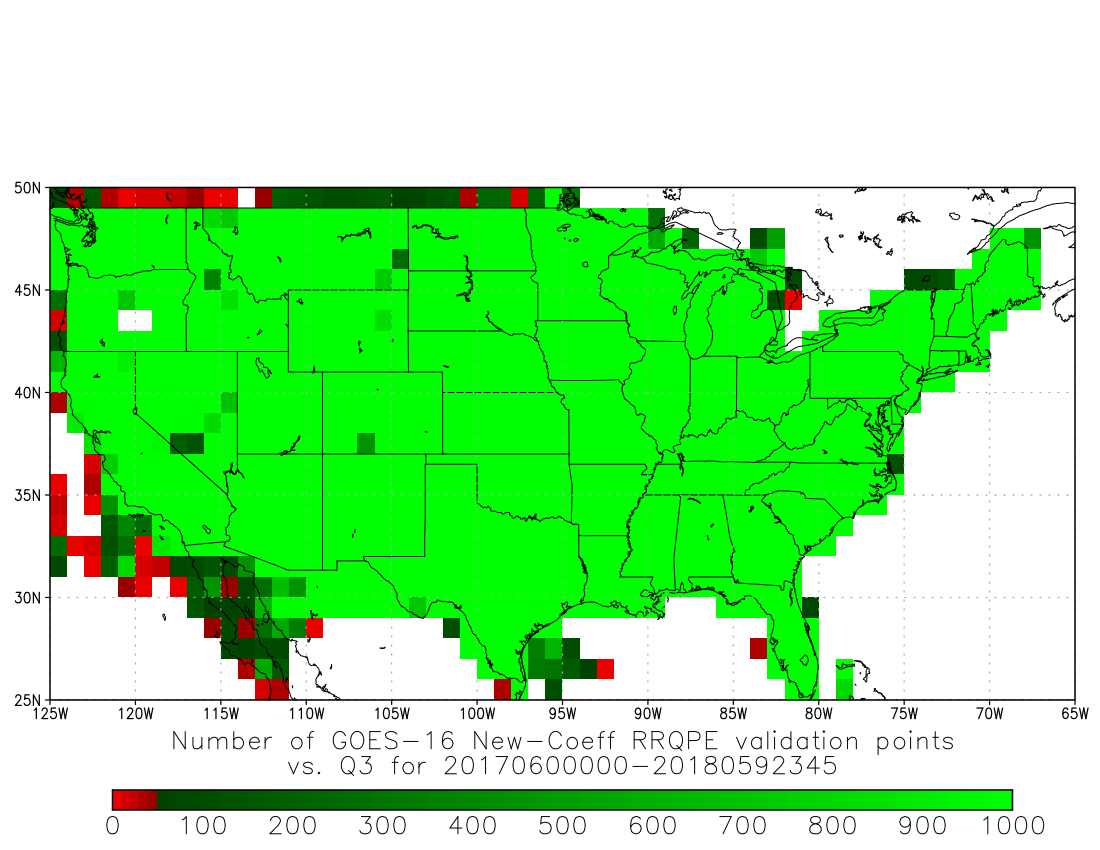 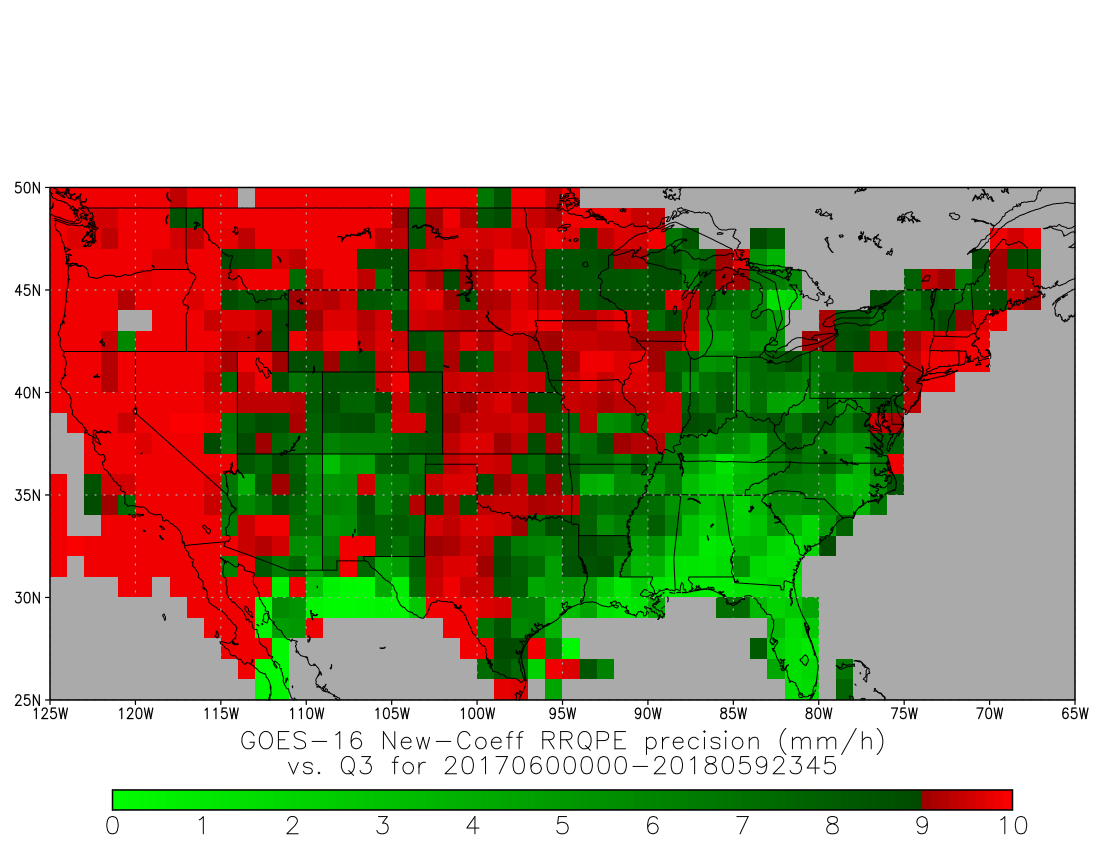 Science Code
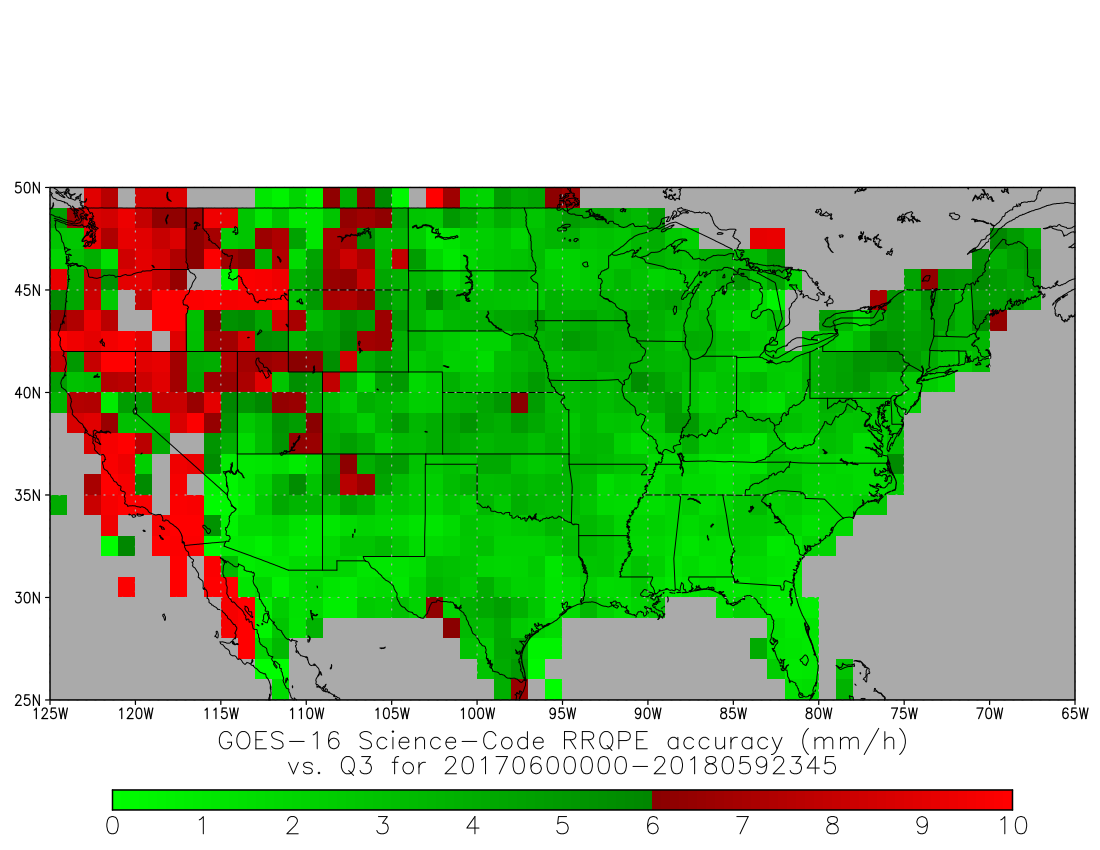 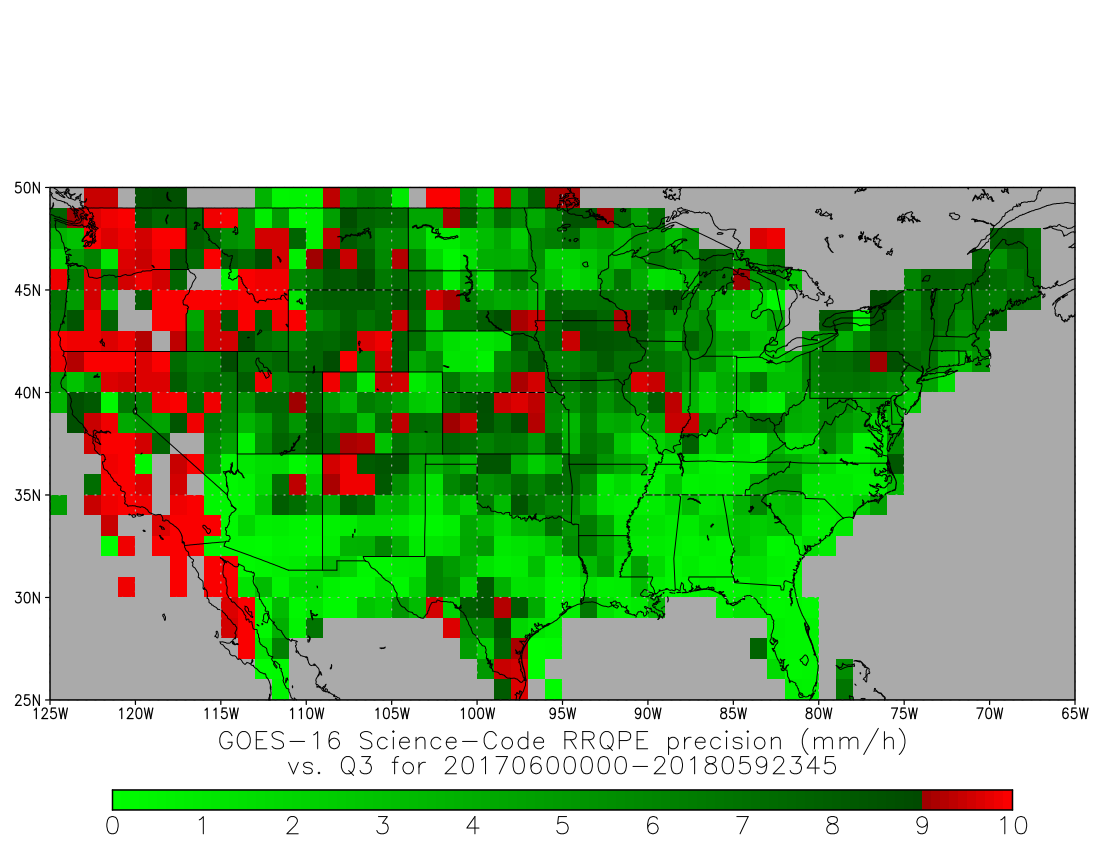 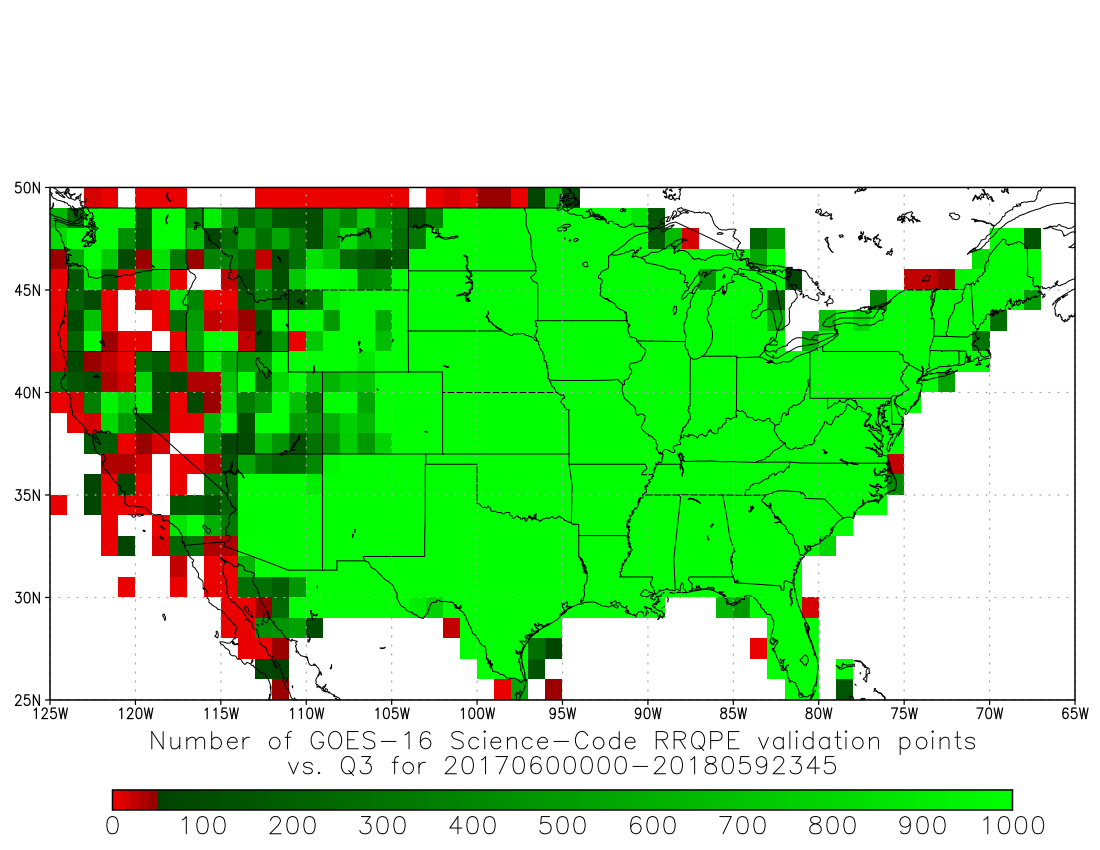 Computed for pixels with retrieved rain rates of 9.5-10.5 mm/h for 1 March 2017 – 28 February 2018.
27
1-Year Validation Results
Accuracy
Precision
Number of Data Points
Operational Code
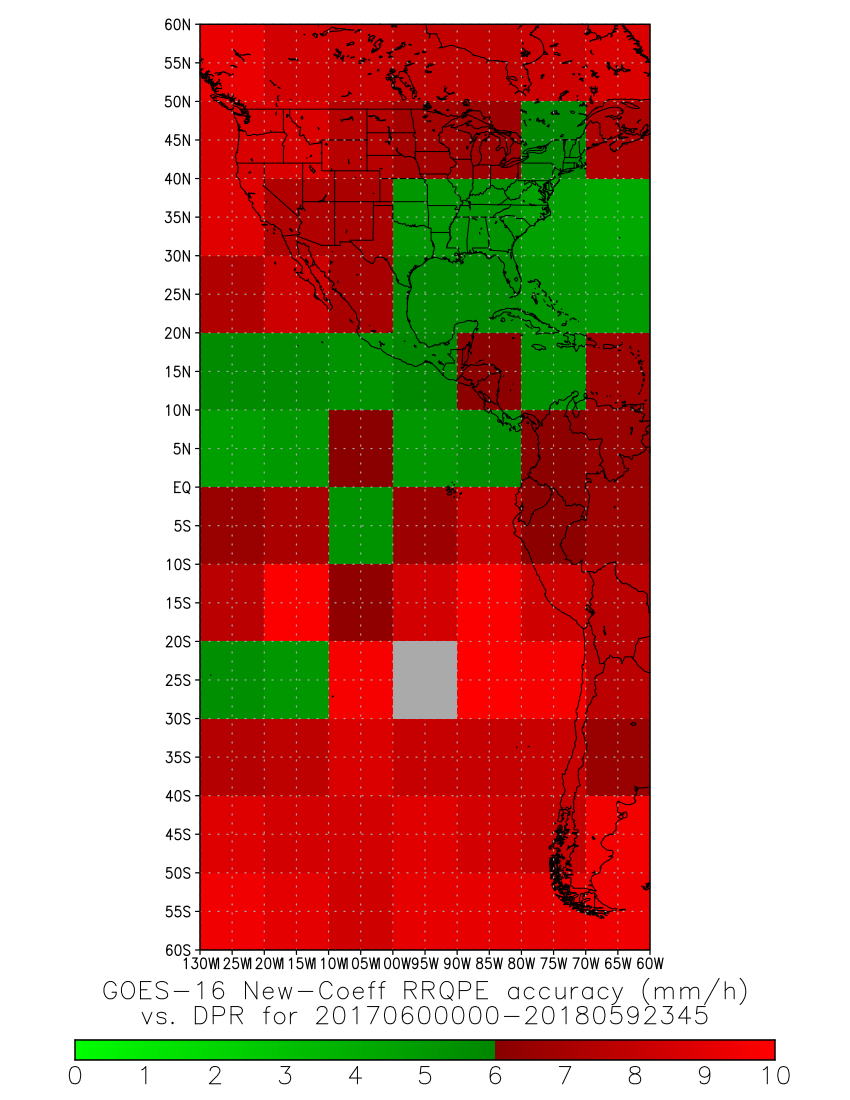 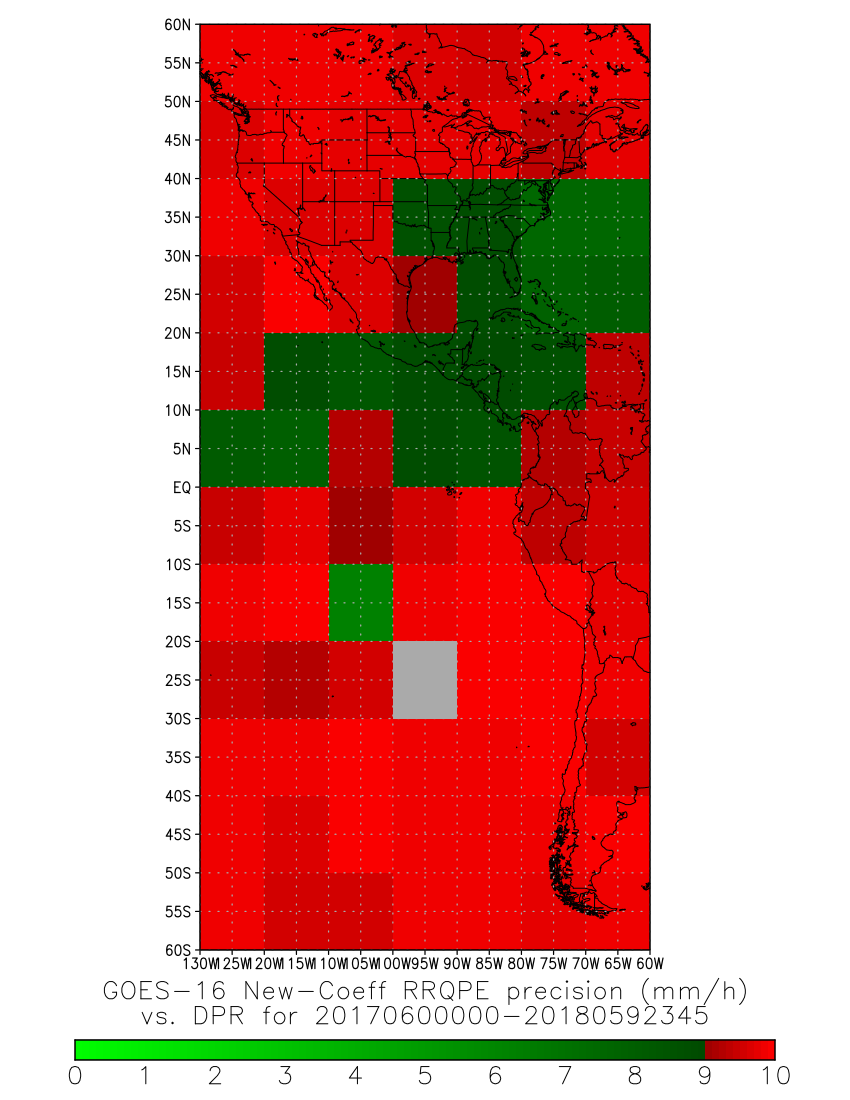 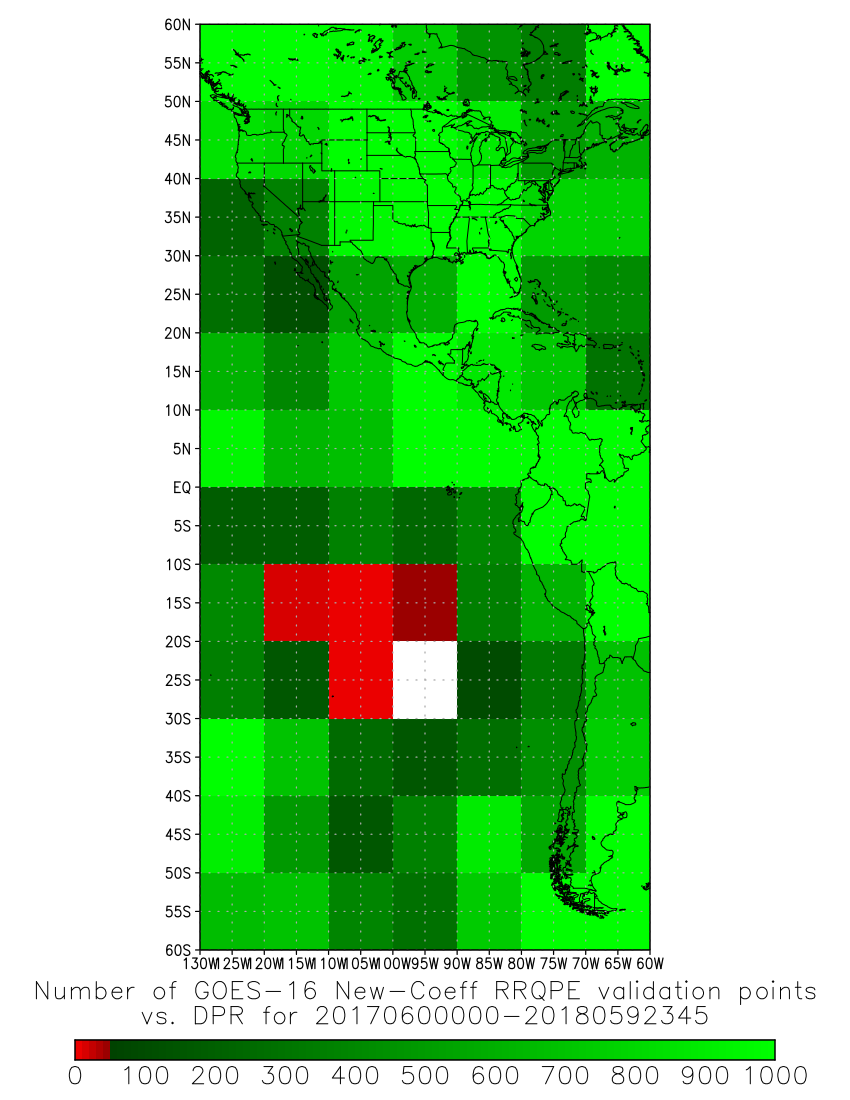 Computed for pixels with retrieved rain rates of 9.5-10.5 mm/h for 1 March 2017 – 28 February 2018.
28
1-Year Validation Results
Accuracy
Precision
Number of Data Points
Science Code
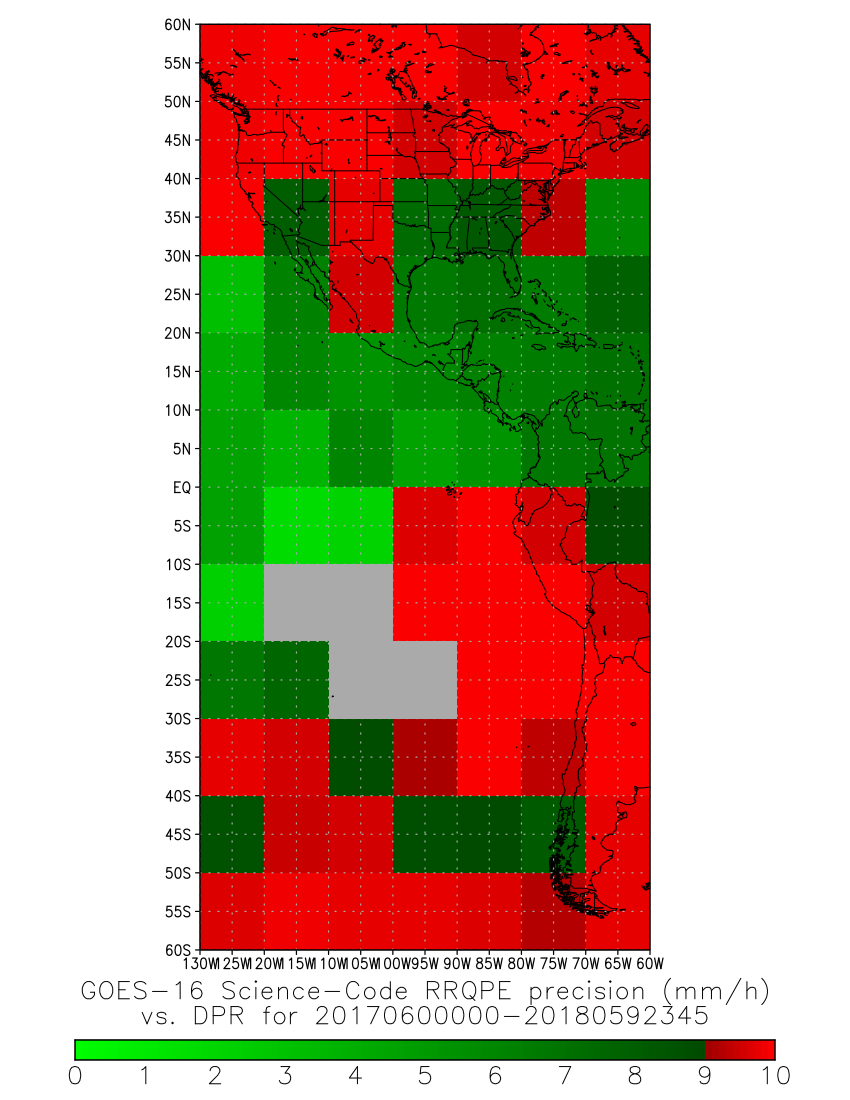 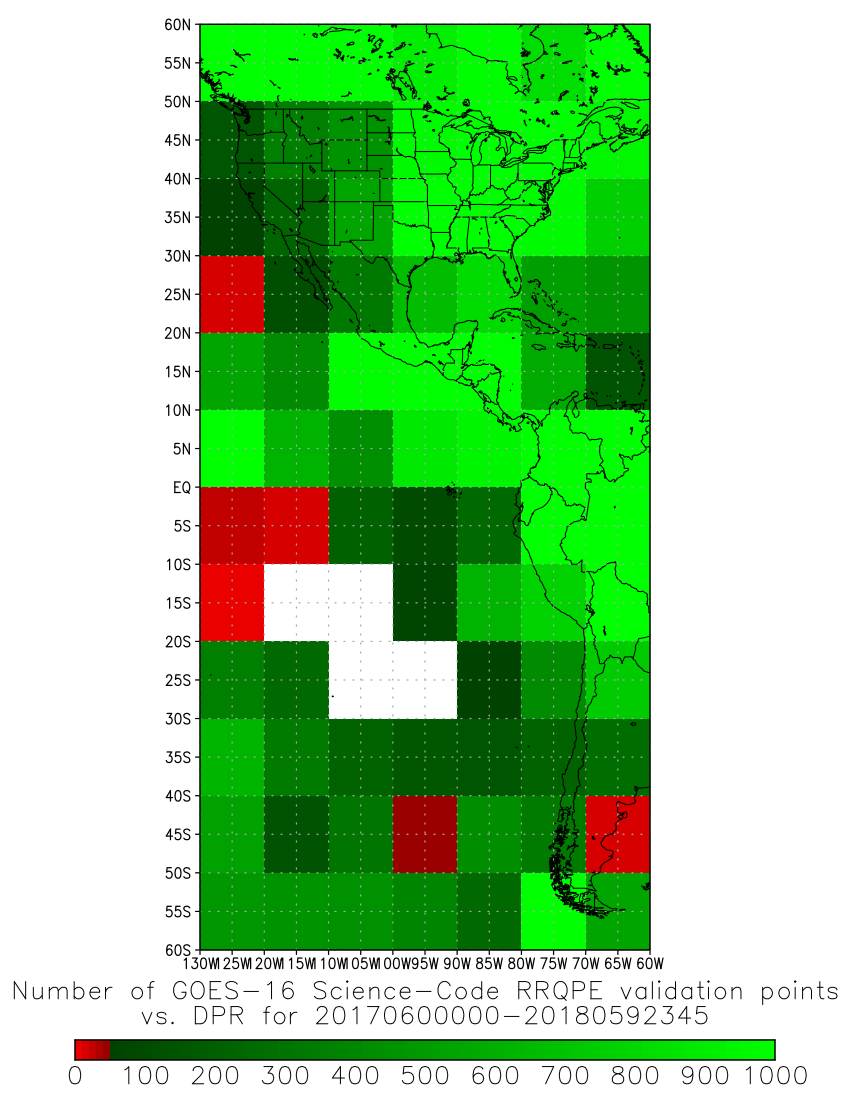 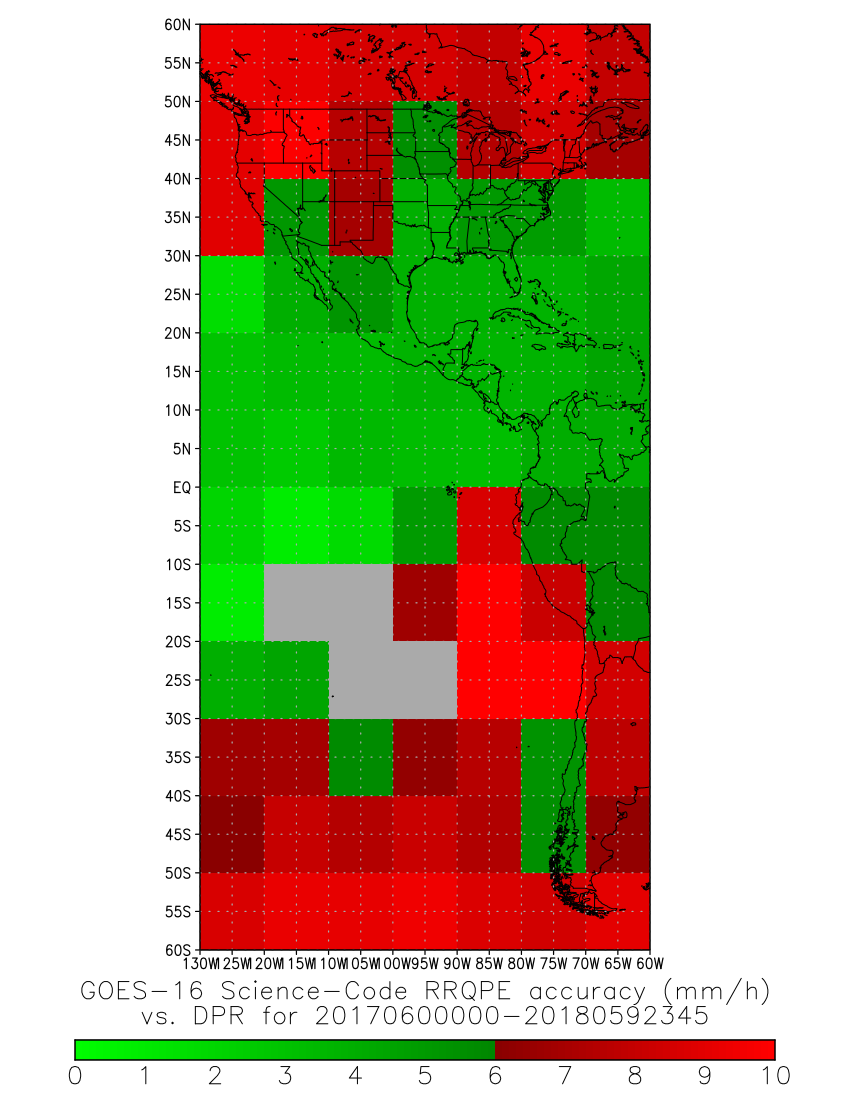 Computed for pixels with retrieved rain rates of 9.5-10.5 mm/h for 1 March 2017 – 28 February 2018.
29
Monthly Validation Results
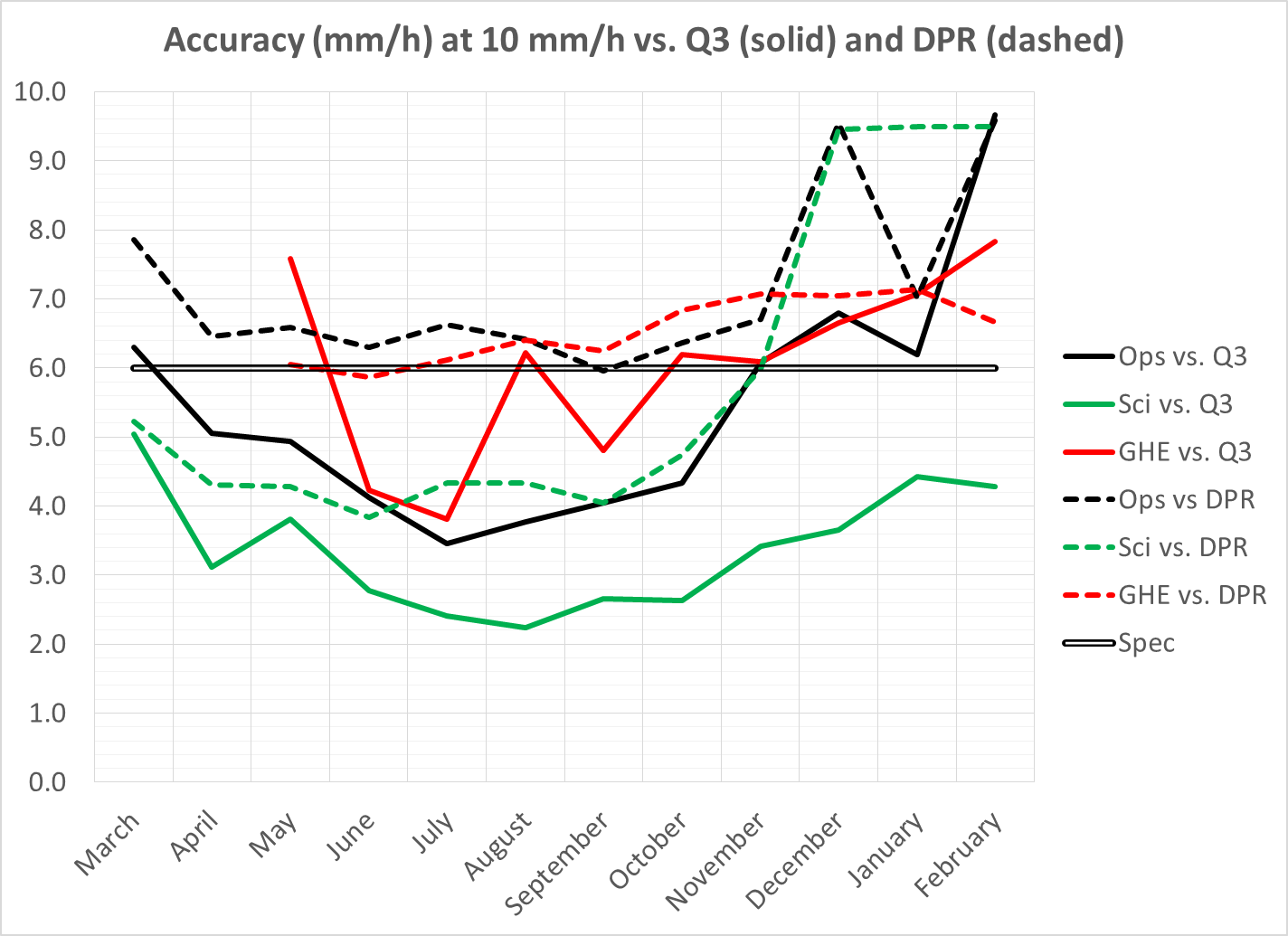 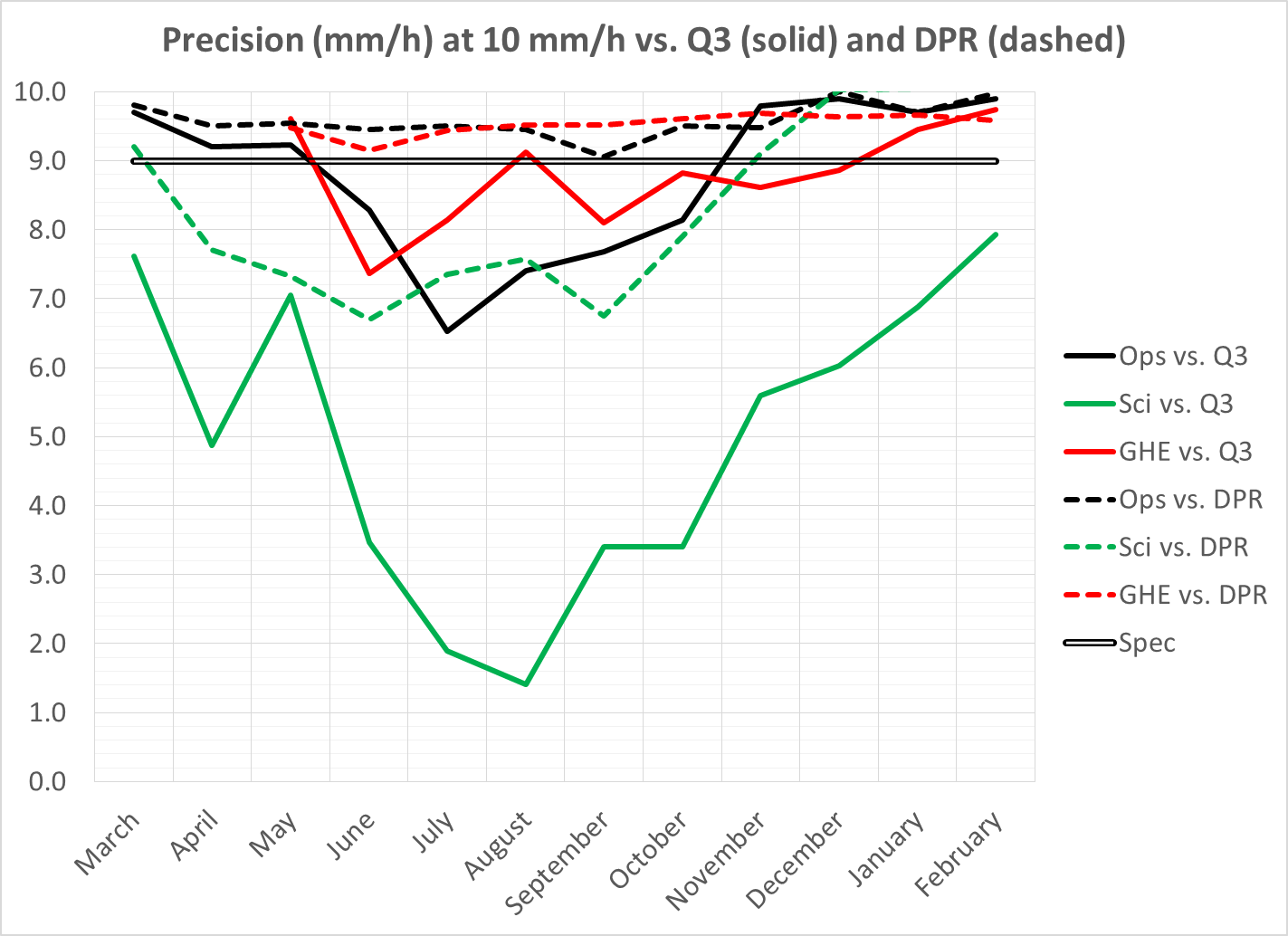 The operational QPE consistently meets spec and outperforms the GHE in the warm season vs. Q3
The operational QPE and GHE both consistently fail to meet spec vs. DPR
The operational code does very poorly in Dec 2017 and Feb 2018; the cause is still under investigation
30
Monthly Validation Results
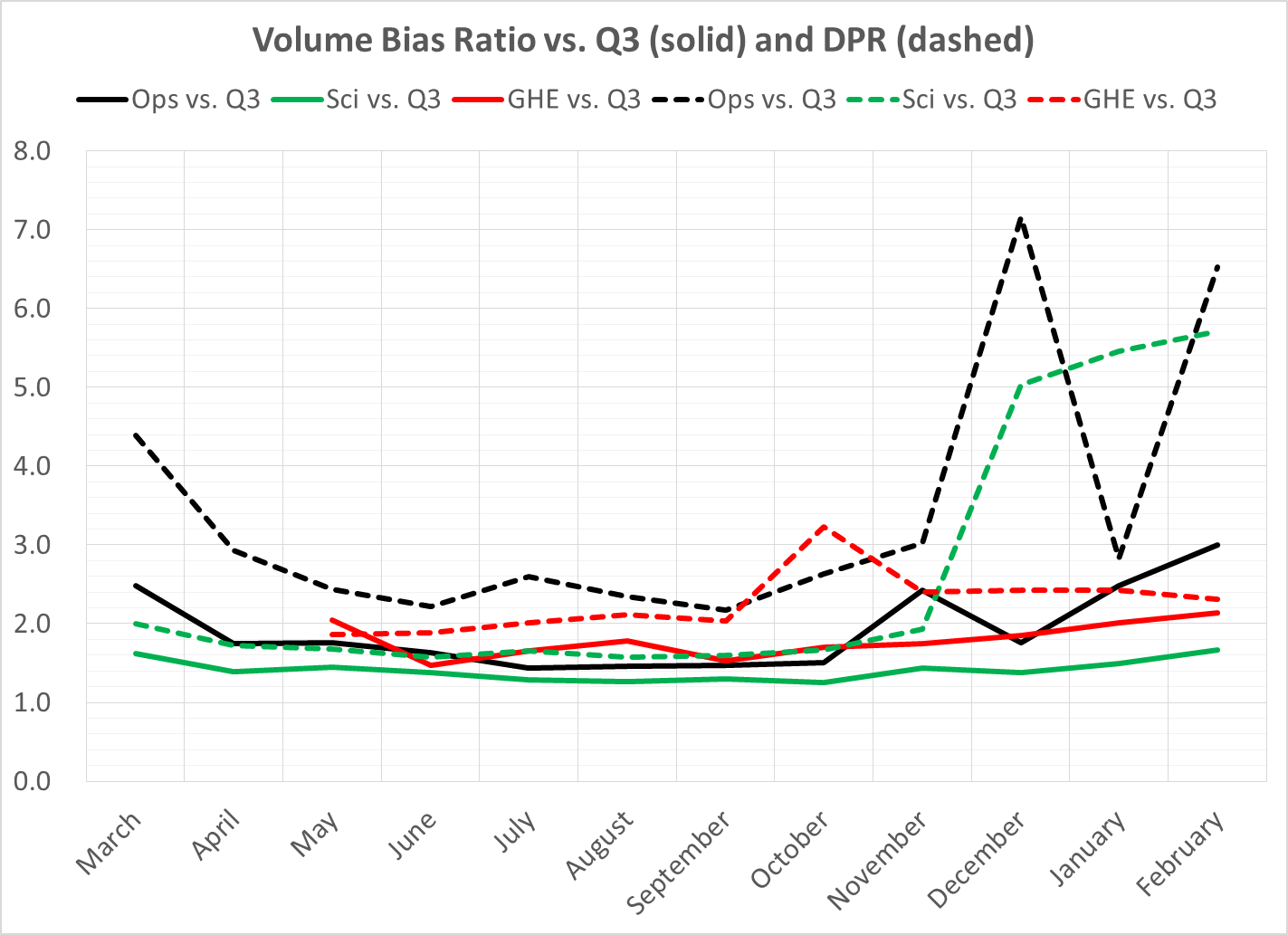 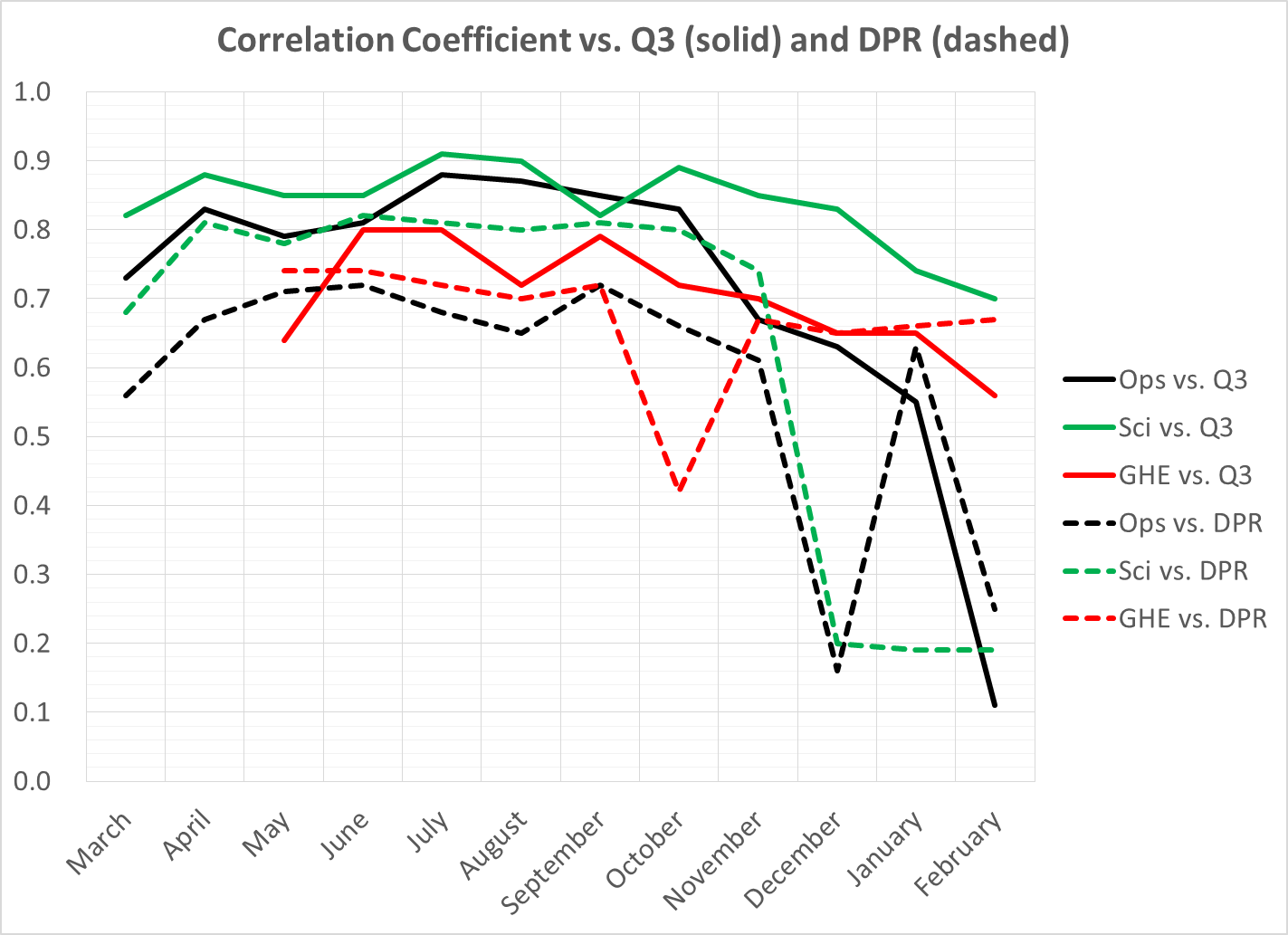 The operational QPE has higher correlation and less bias than the GHE in the warm season vs. Q3, but not in the cool season
Significant amounts of false-alarm rainfall in the operational QPE in December and February vs. DPR causing high bias; less so vs. Q3
31
Monthly Validation Results
August 2017
February 2018
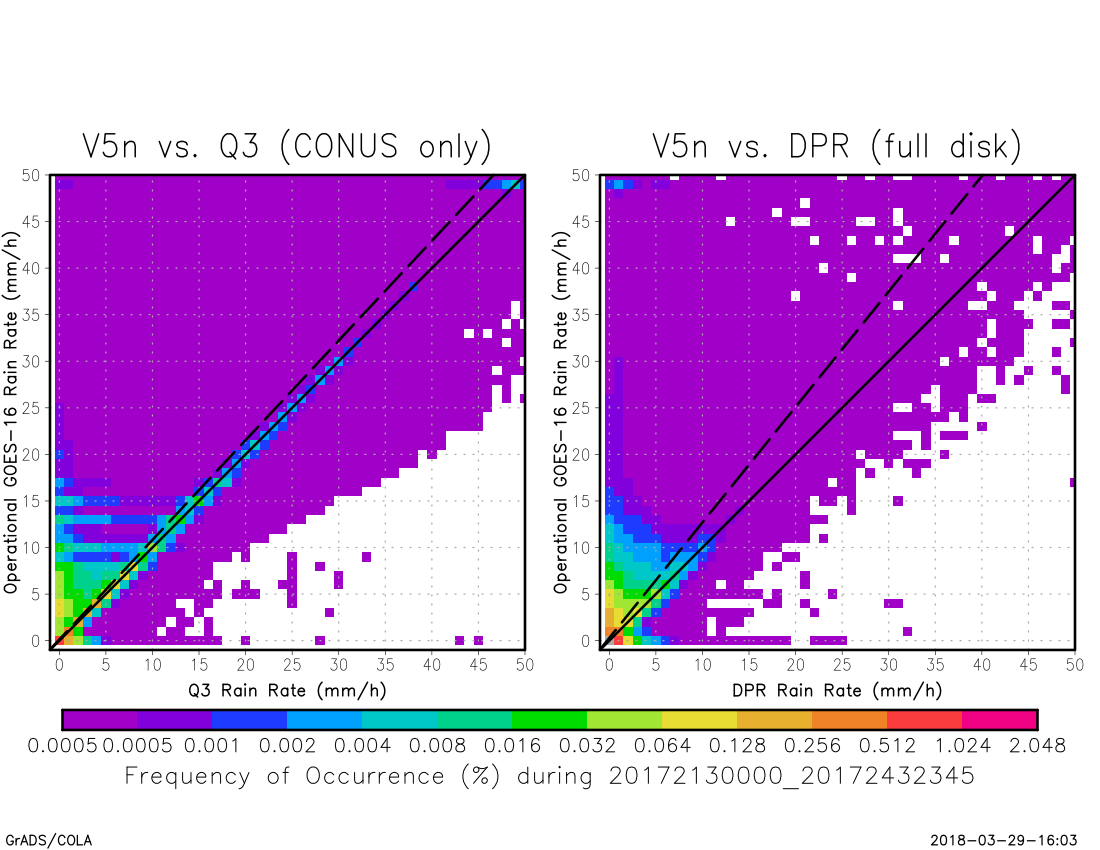 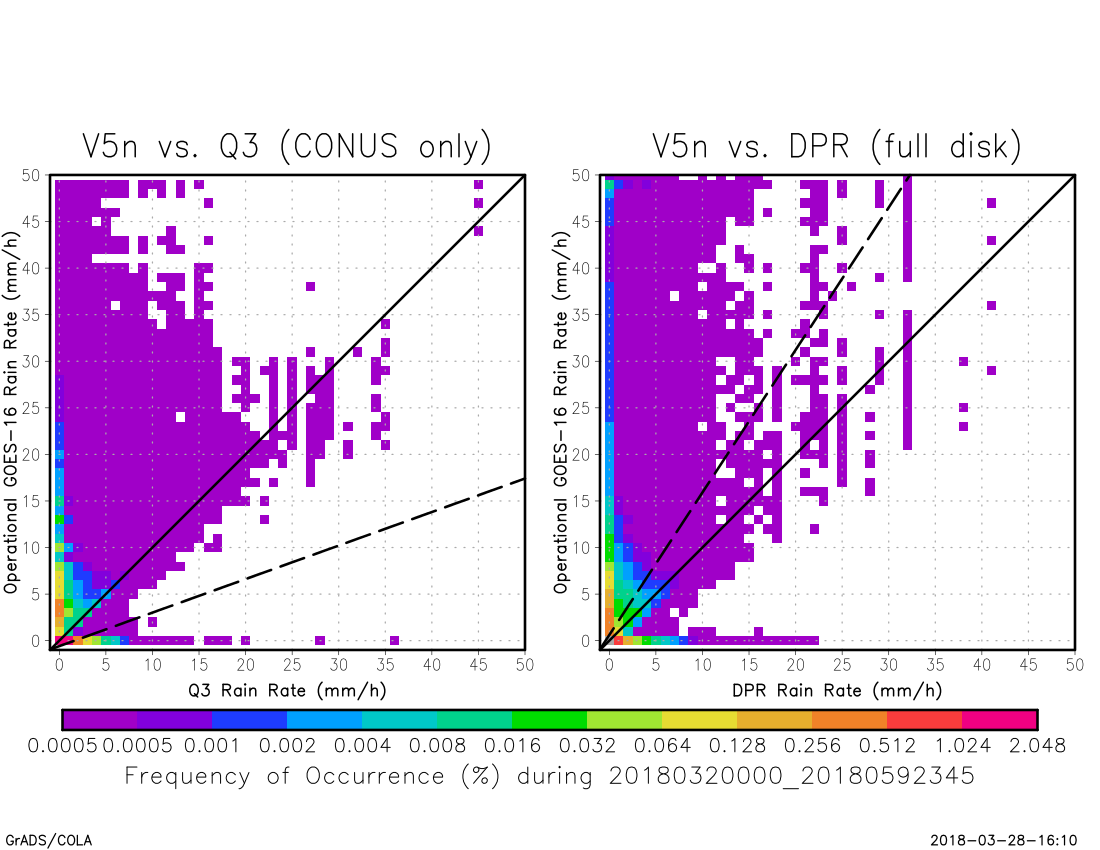 The operational QPE tends more toward overestimation than underestimation—not much missed rainfall in the summer
Significant increase in false alarms over CONUS is apparently explained by cool season, but they have been found in the Southern Hemisphere during January also
32
Top Level Summary of Product Quality
The two coefficient updates significantly improved product quality; however there is still a significant amount of false-alarm rainfall in the cool season

 The product meets spec over most of the CONUS, but not all of it, and not at all times
Is meeting spec over the CONUS (as a whole) sufficient, or does it have to meet spec everywhere?
33
GOES-16 Rainfall Rate / QPE L2 Product Provisional PS-PVR
PROVISIONAL MATURITY ASSESSMENT
34
Provisional Validation
35
Provisional Validation
36
Recommendation
AWG Hydrology Team believes that the GOES-16 Rainfall Rate / QPE product has reached the Provisional Maturity as defined by the GOES-R Program
Technically does not meet spec over the full disk, but NWS users are primarily in the CONUS
37
GOES-16 Rainfall Rate / QPE L2 Product Provisional PS-PVR
Path to full Validation Maturity
38
Issues and StatusADRs Needing Resolution for Full VAL
No outstanding ADRs at this time.
39
Issues and StatusOther Actions Needed for Full VAL
40
Path to Full Validation - PLPTs
AWG Hydrology Team will conduct these tests to further evaluate the L2 Rainfall Rate / QPE  product quality.

Full test plans and procedures are given in the Rainfall Rate / QPE Readiness, Implementation, and Management Plan (RIMP)
41
Path to Full Validation – Risks
42
Moderate Impact
Little Impact
Big Impact
GOES-16 Rainfall Rate / QPE Product Provisional PS-PVR
Summary & Recommendations
43
Summary
Overall, the Rainfall Rate / QPE product performance is significantly improved since the Beta PS-PVR (June 2017).
Improvements came with PR05.2 and PR06.08
Measured Rainfall Rate / QPE performance against reference data
Accuracy and precision spec met over CONUS when validated vs. MRMS Q3
Accuracy and precision spec not met over much of the FD when validated vs. GPM DPR
Still significant amounts of false alarm rainfall of as yet uncertain origin
44
Recommendation
AWG Hydrology Team believes that the GOES-16 Rainfall Rate / QPE product has reached the Provisional Maturity as defined by the GOES-R Program
Technically does not meet spec over the full disk, but NWS users are primarily in the CONUS
45